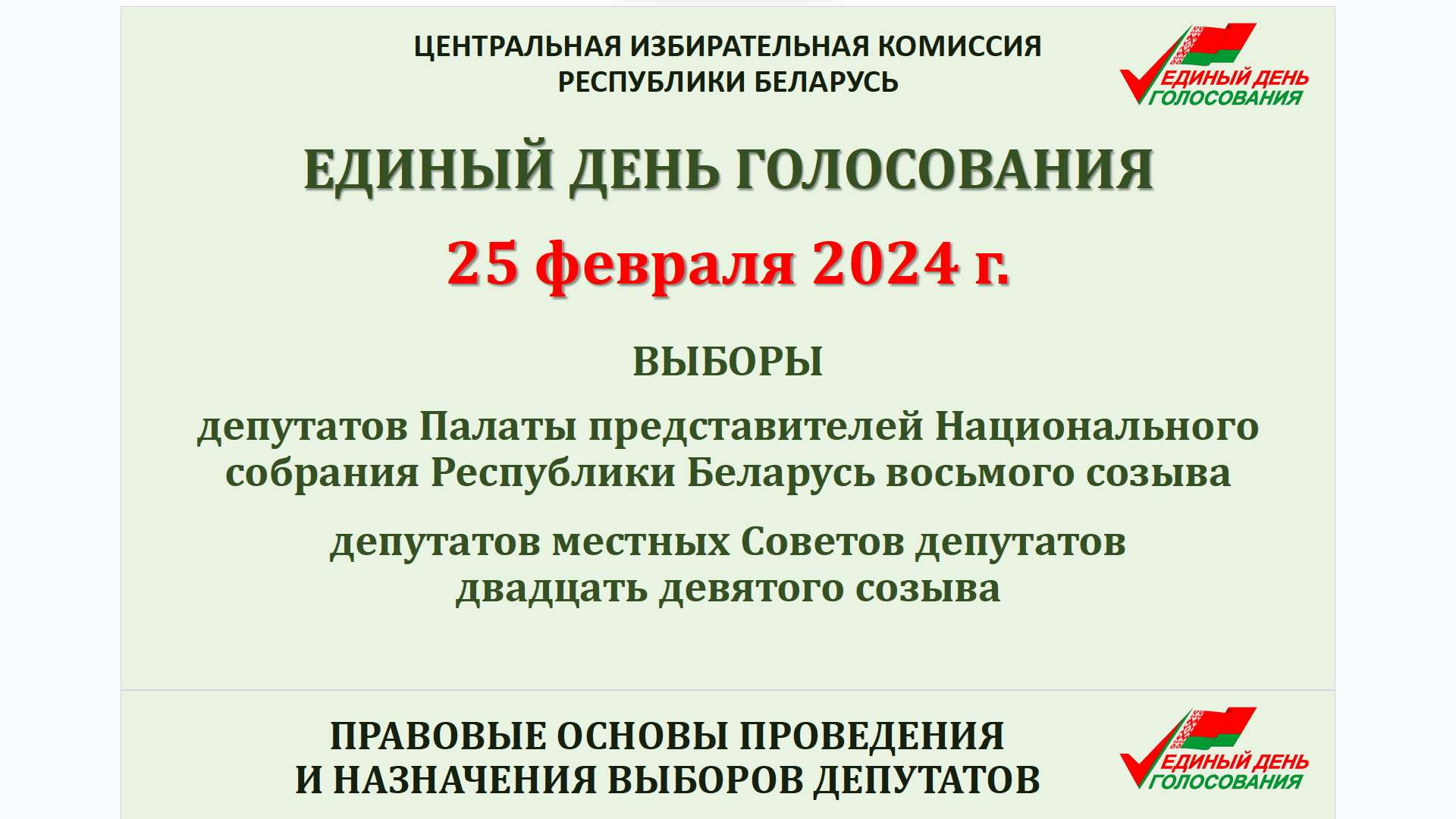 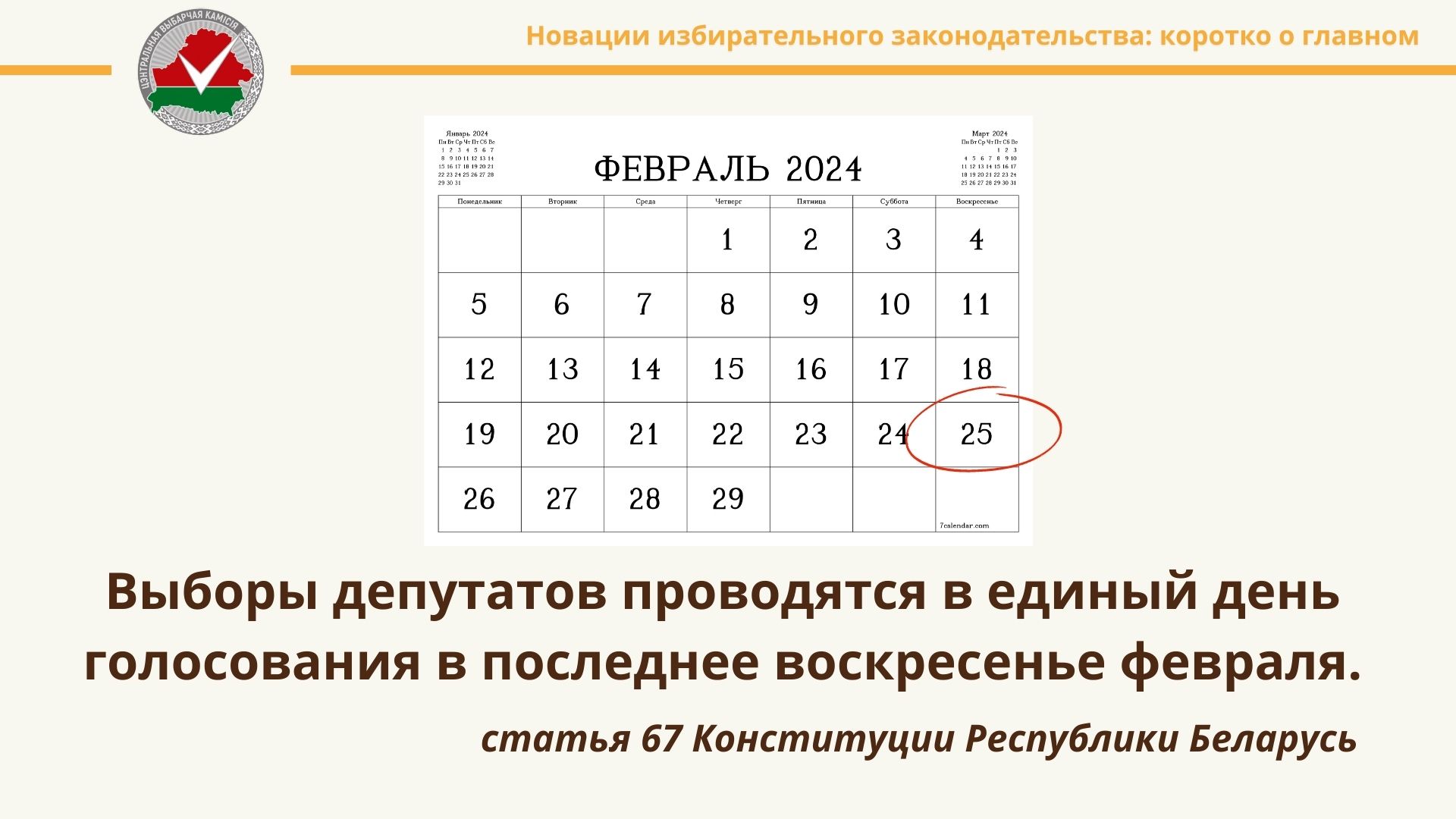 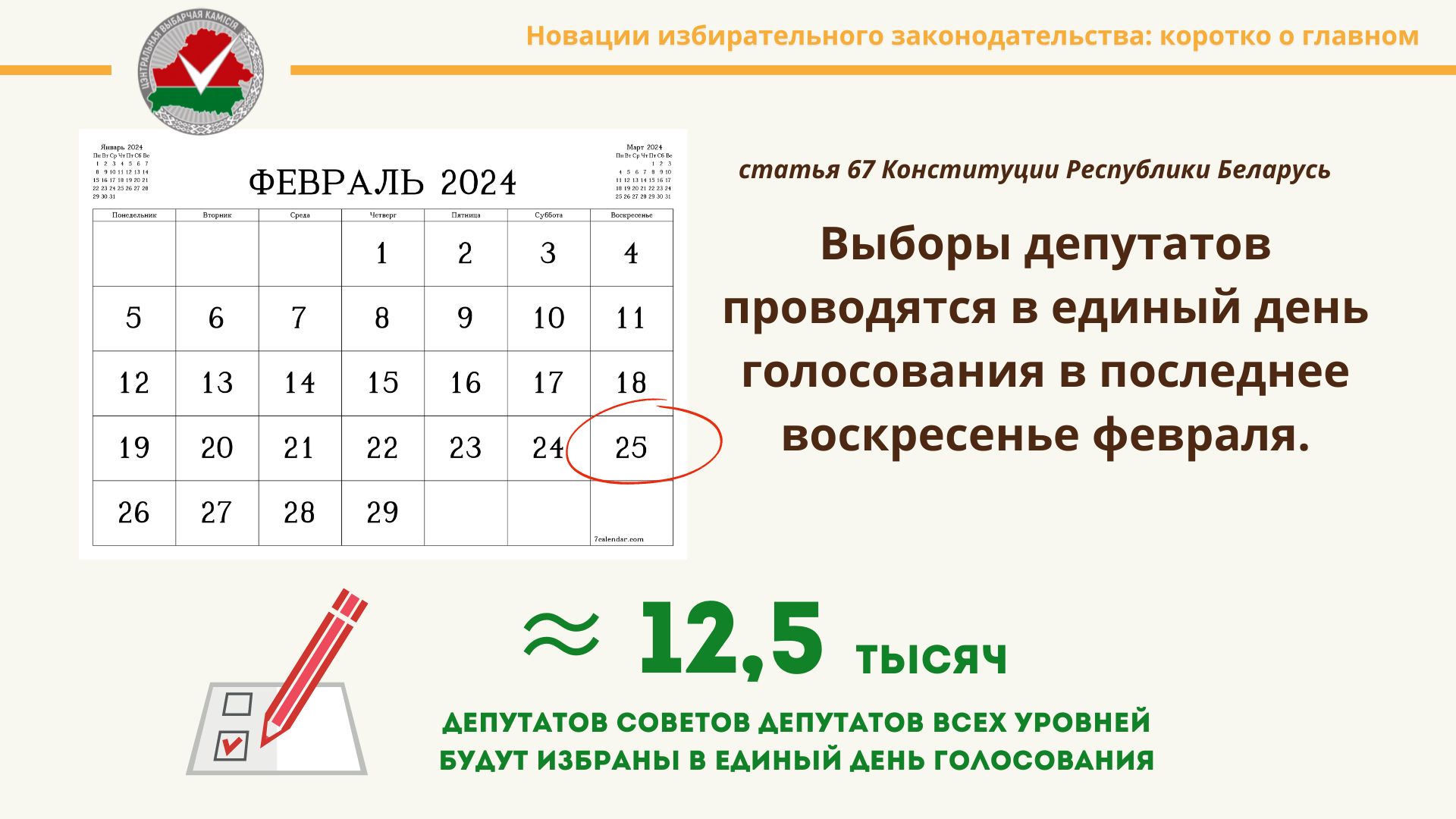 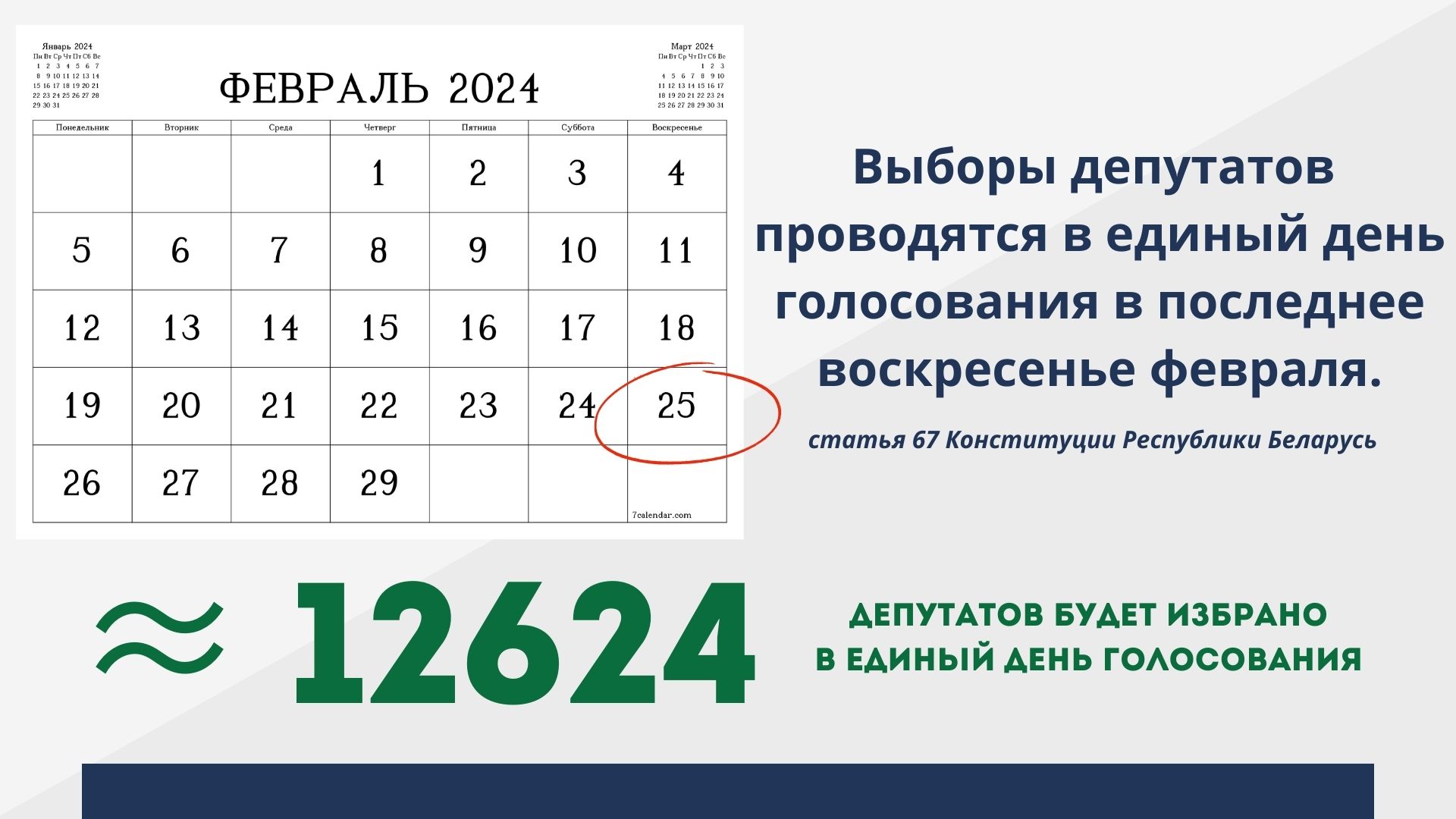 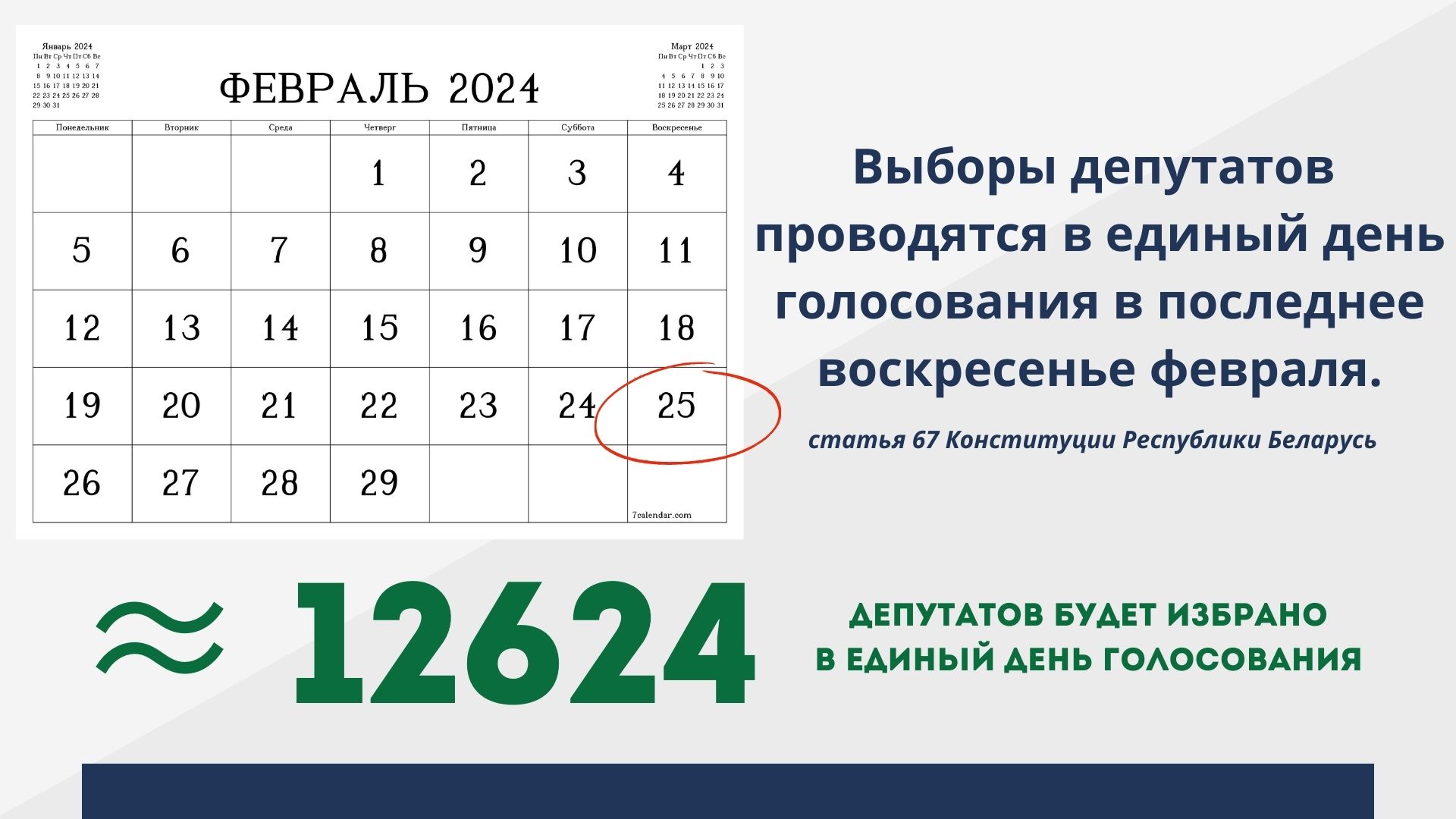 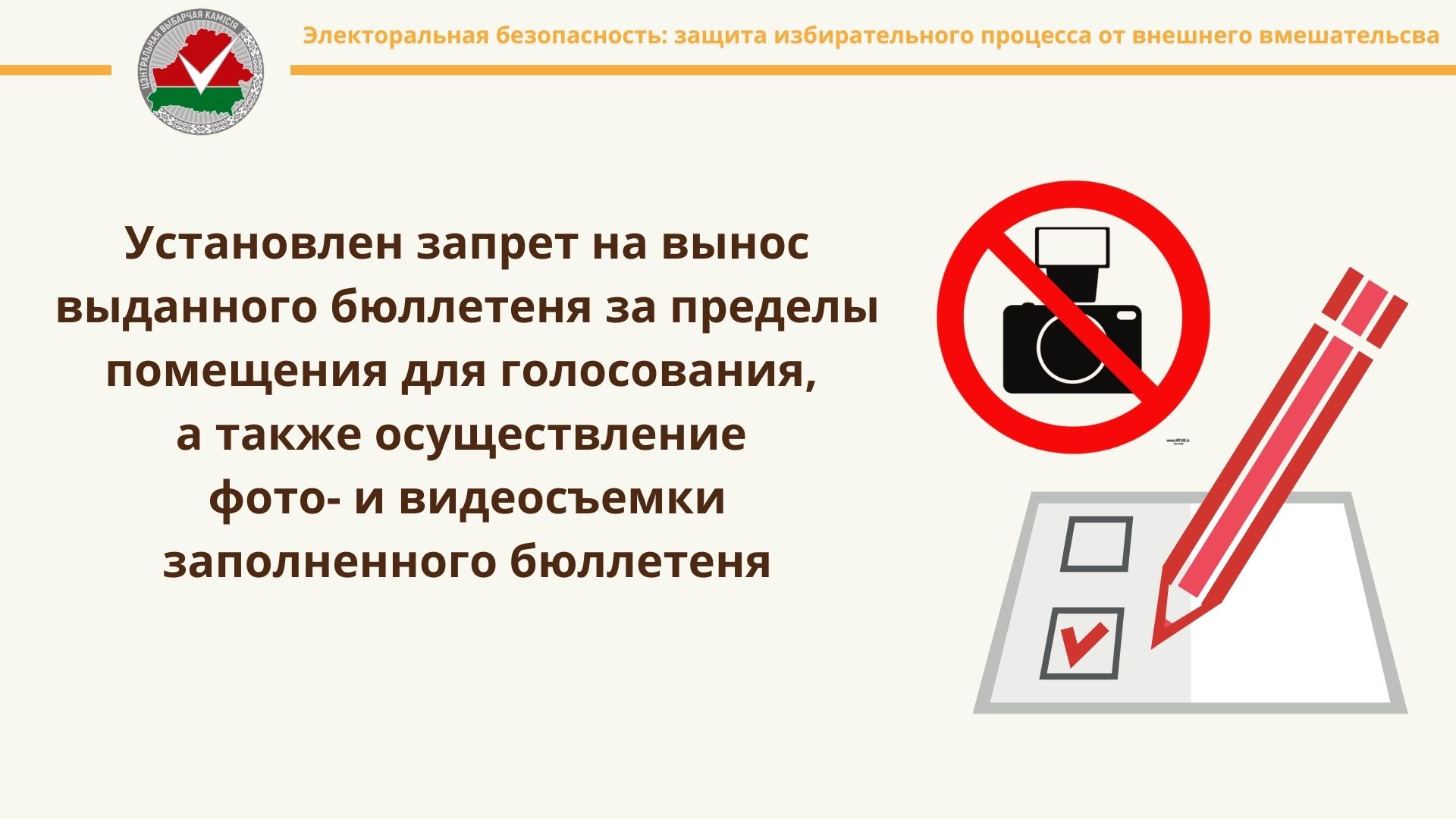 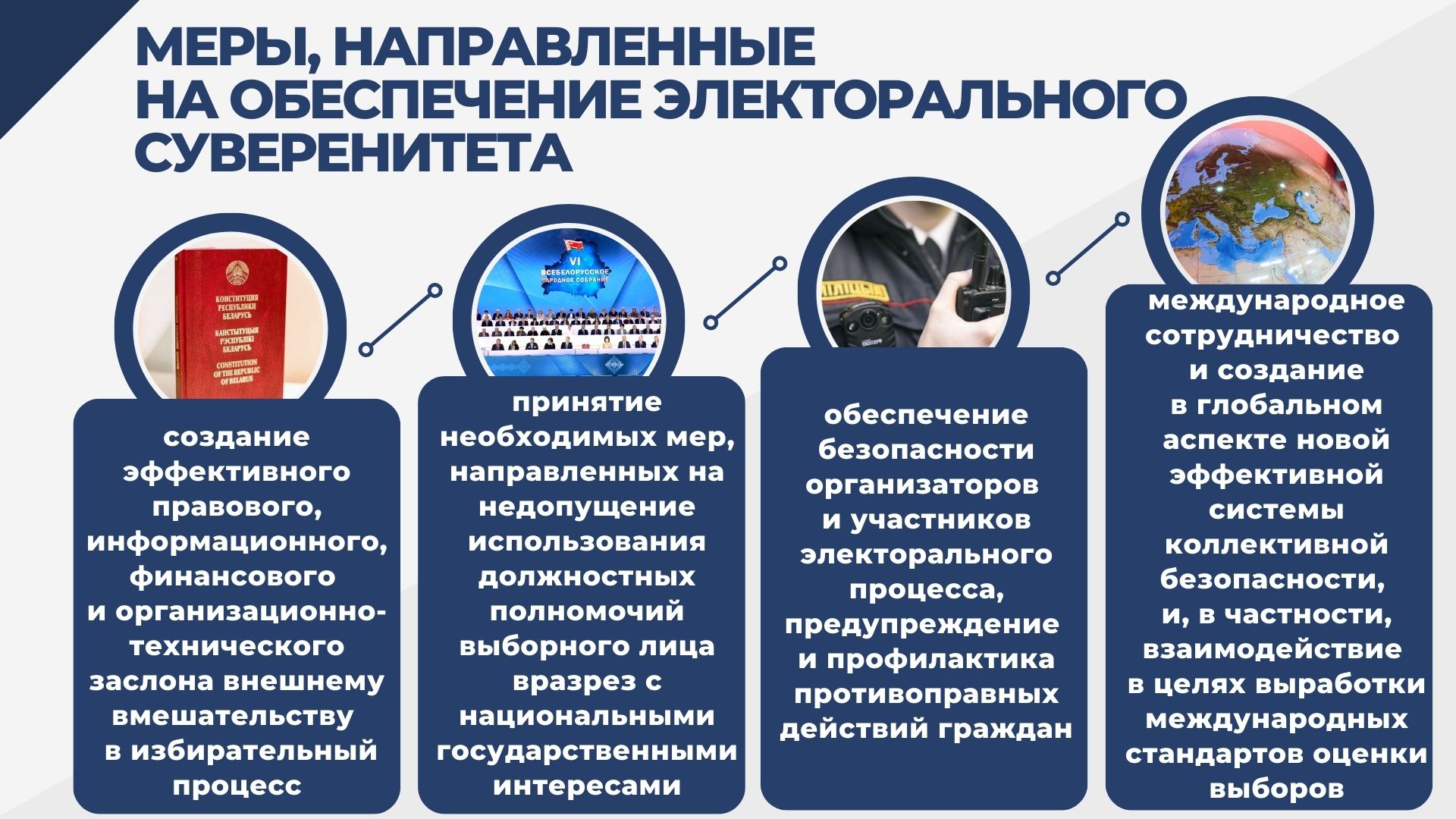 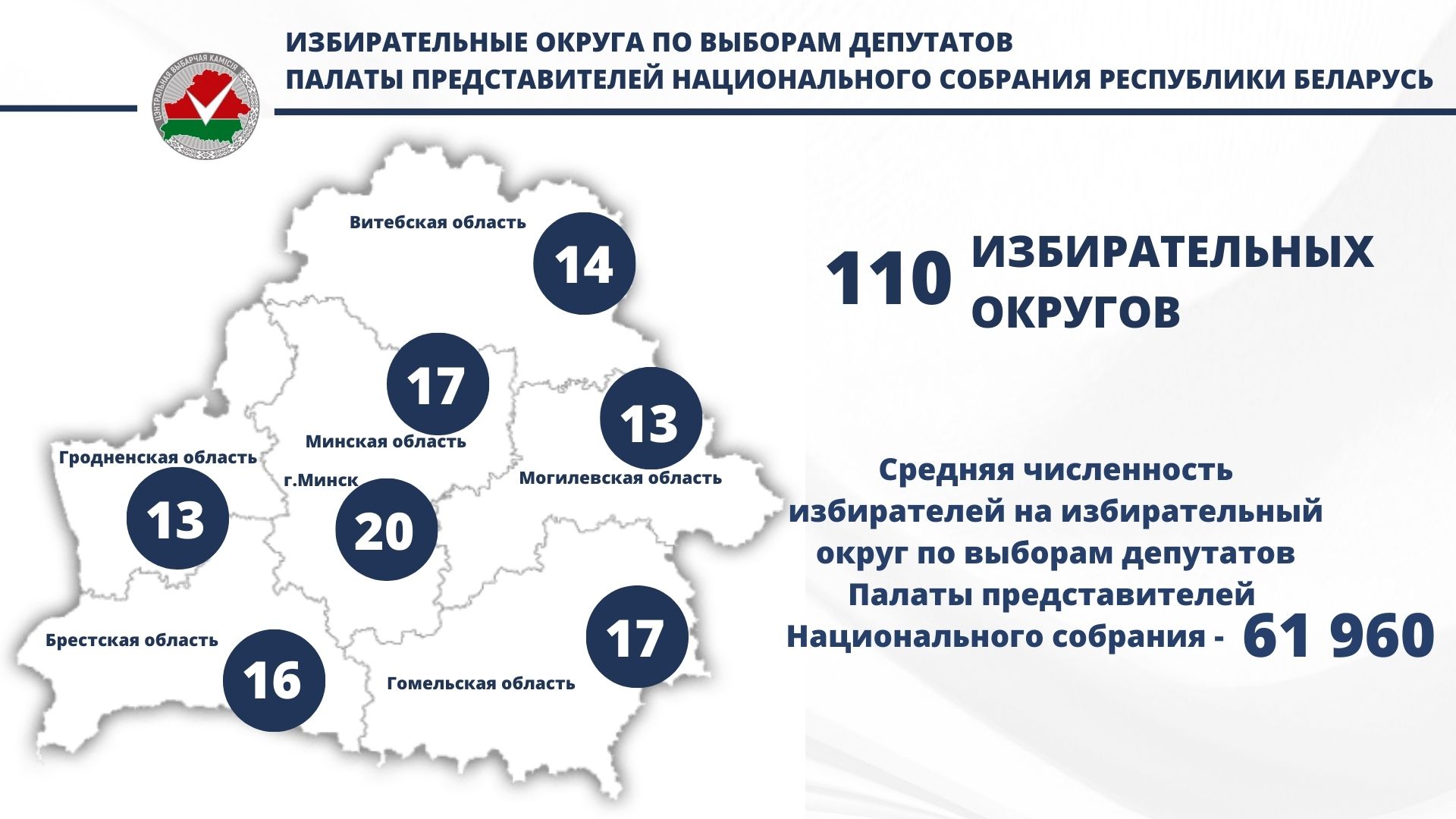 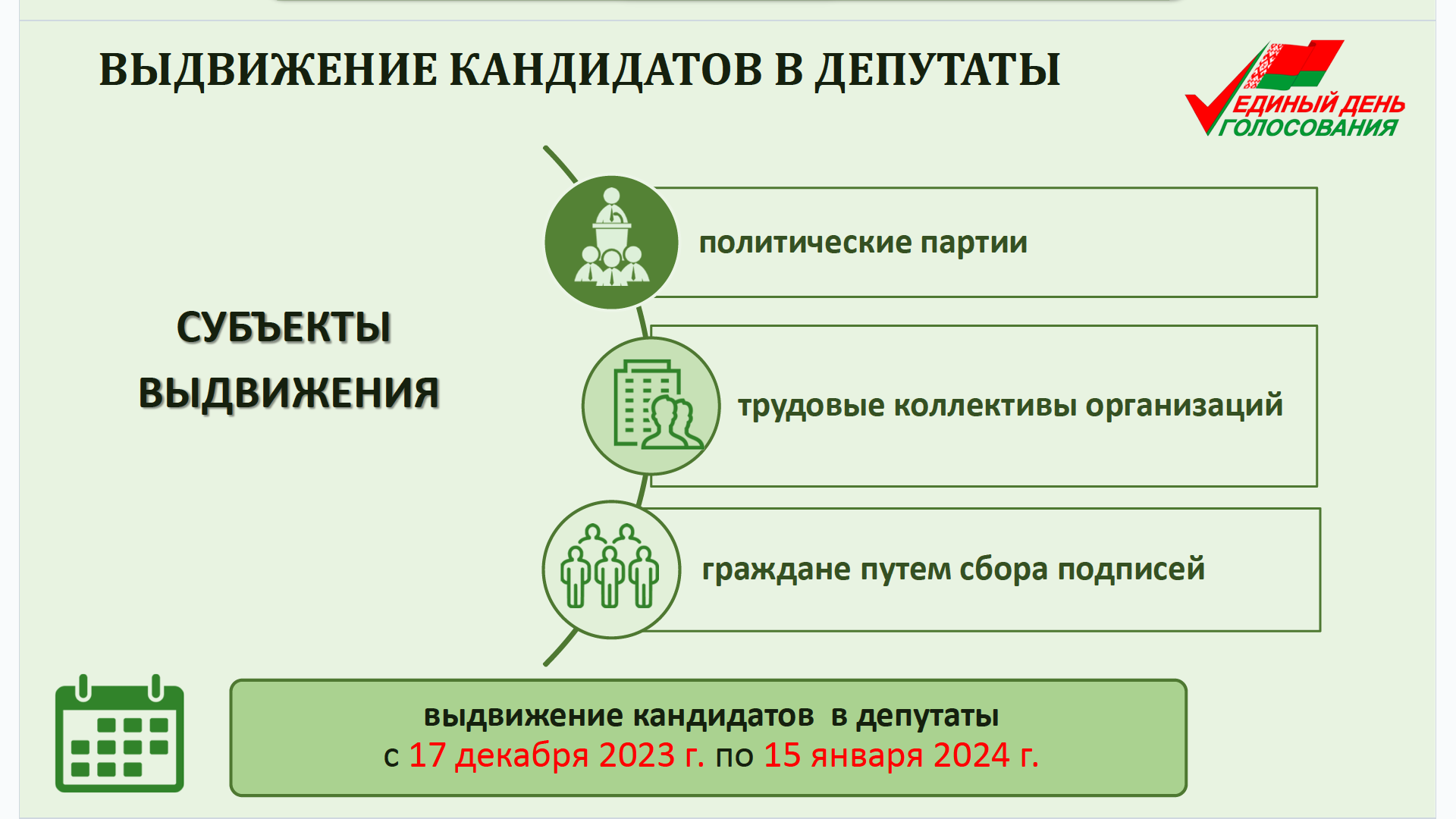 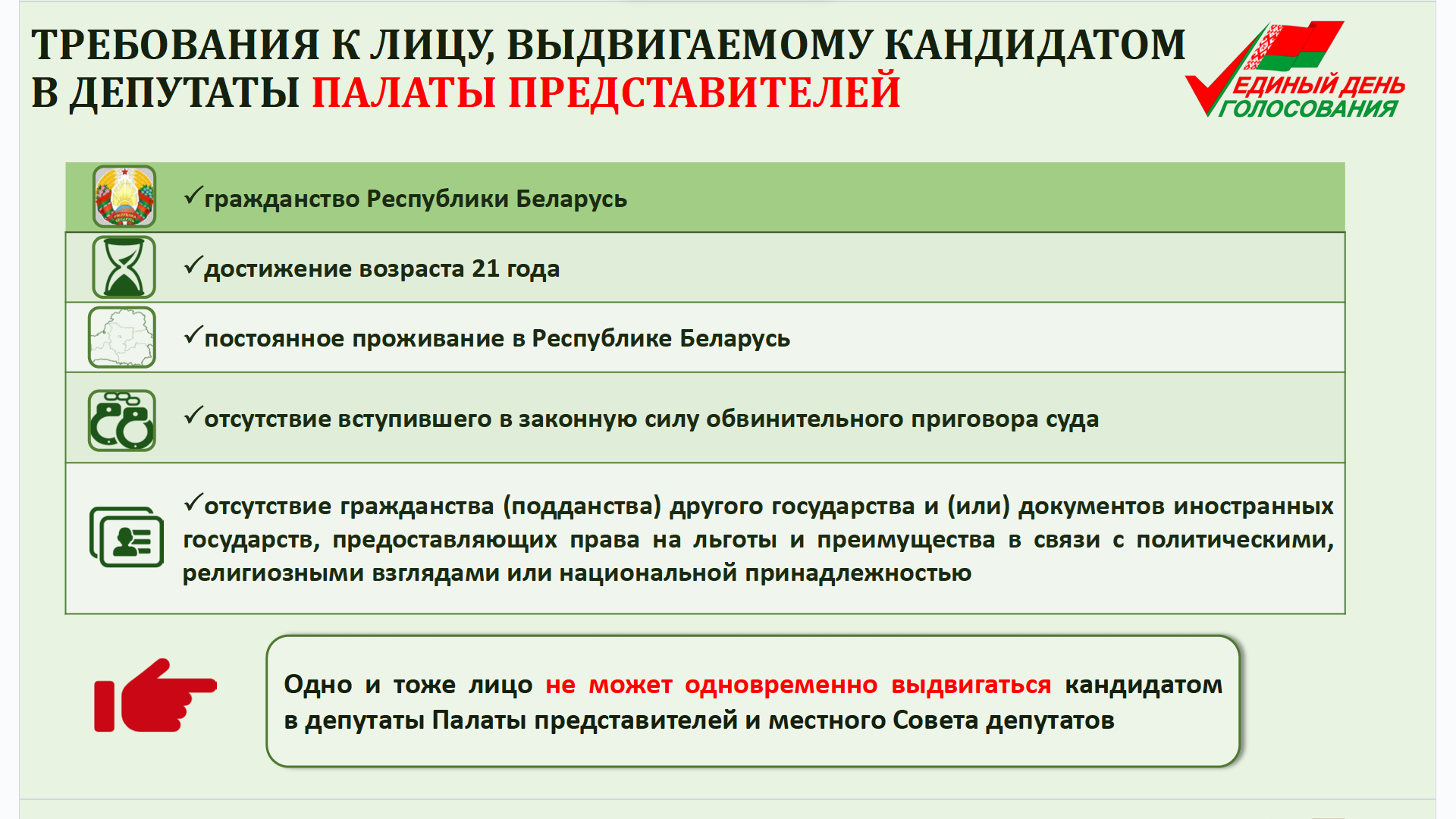 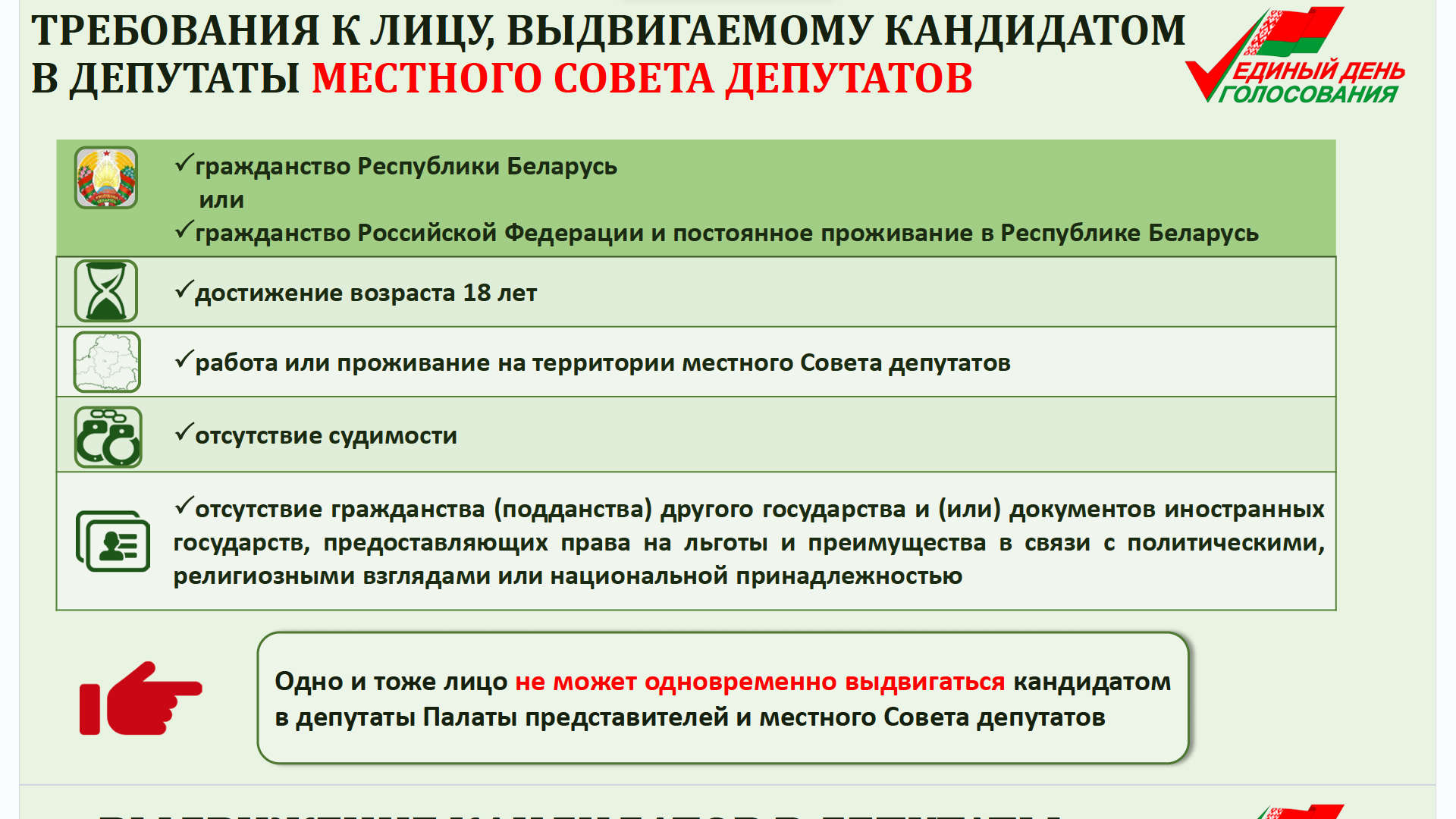 В НОВОПОЛОЦКЕ ЗАРЕГИСТРИРОВАНО КАНДИДАТОВ В ДЕПУТАТЫ
В ПАЛАТУ ПРЕДСТАВИТЕЛЕЙ - 2
В ВИТЕБСКИЙ ОБЛАСТНОЙ СОВЕТ ДЕПУТАТОВ - 10
В НОВОПОЛОЦКИЙ ГОРОДСКОЙ СОВЕТ ДЕПУТАТОВ - 75
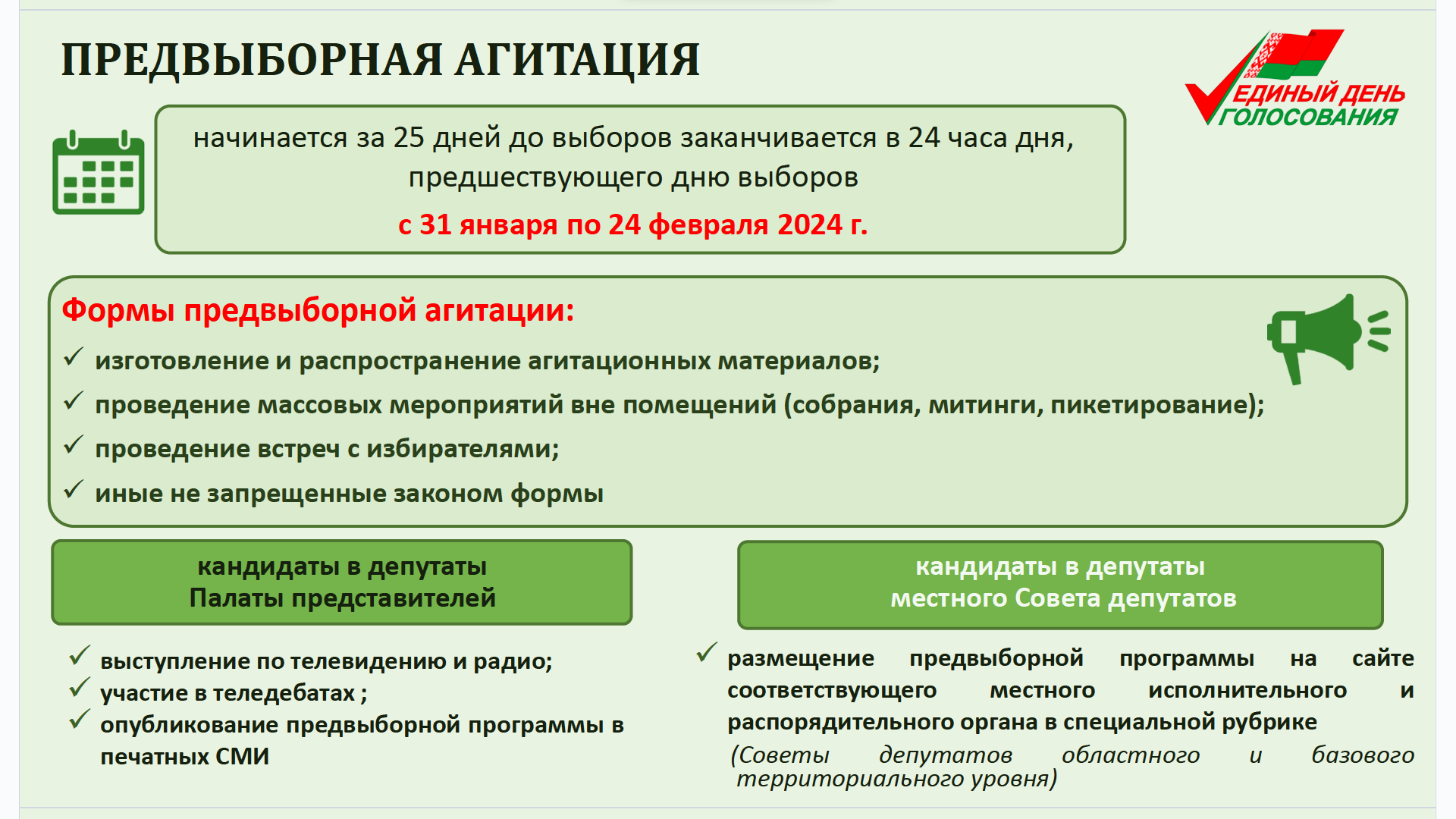 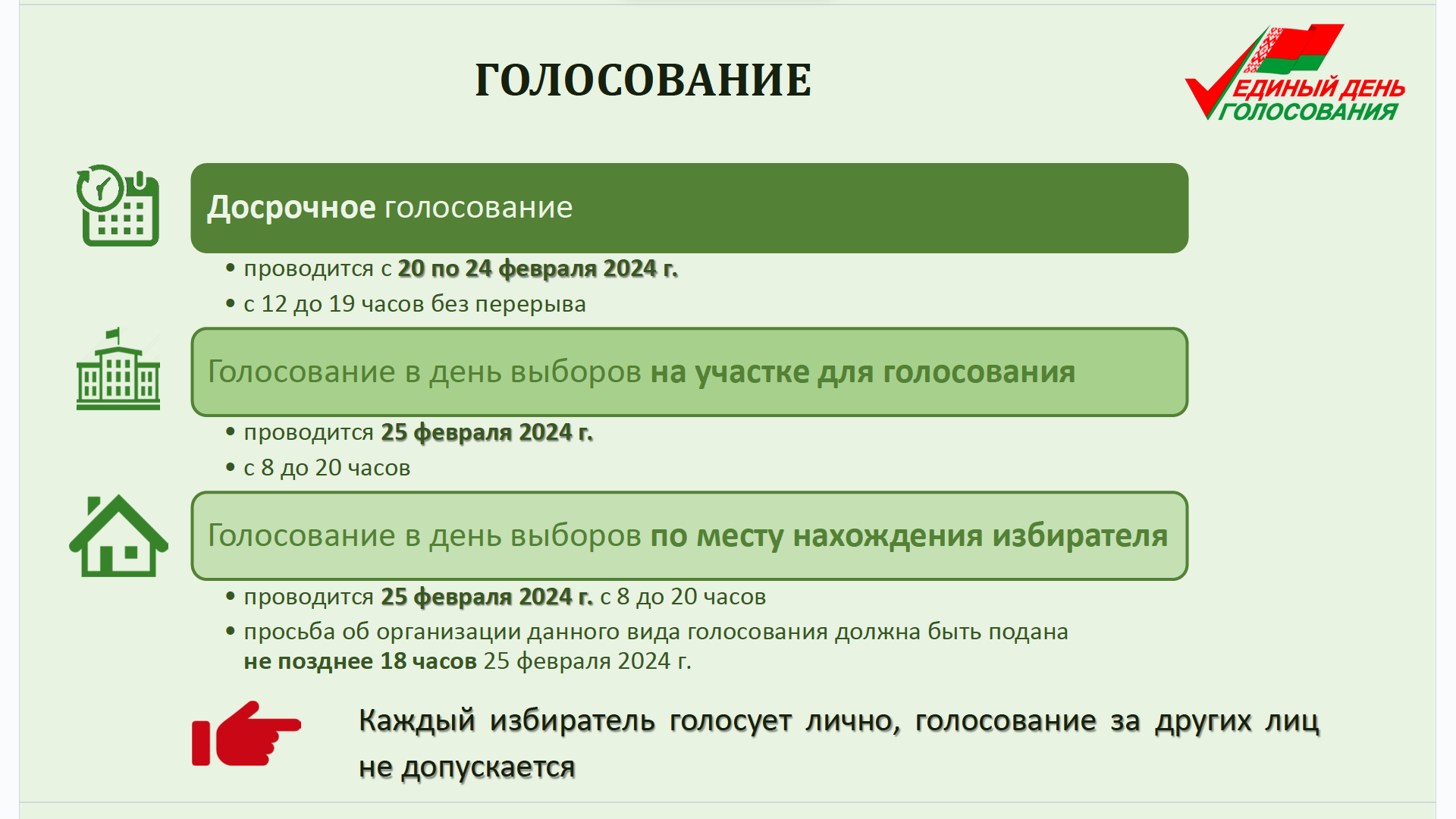 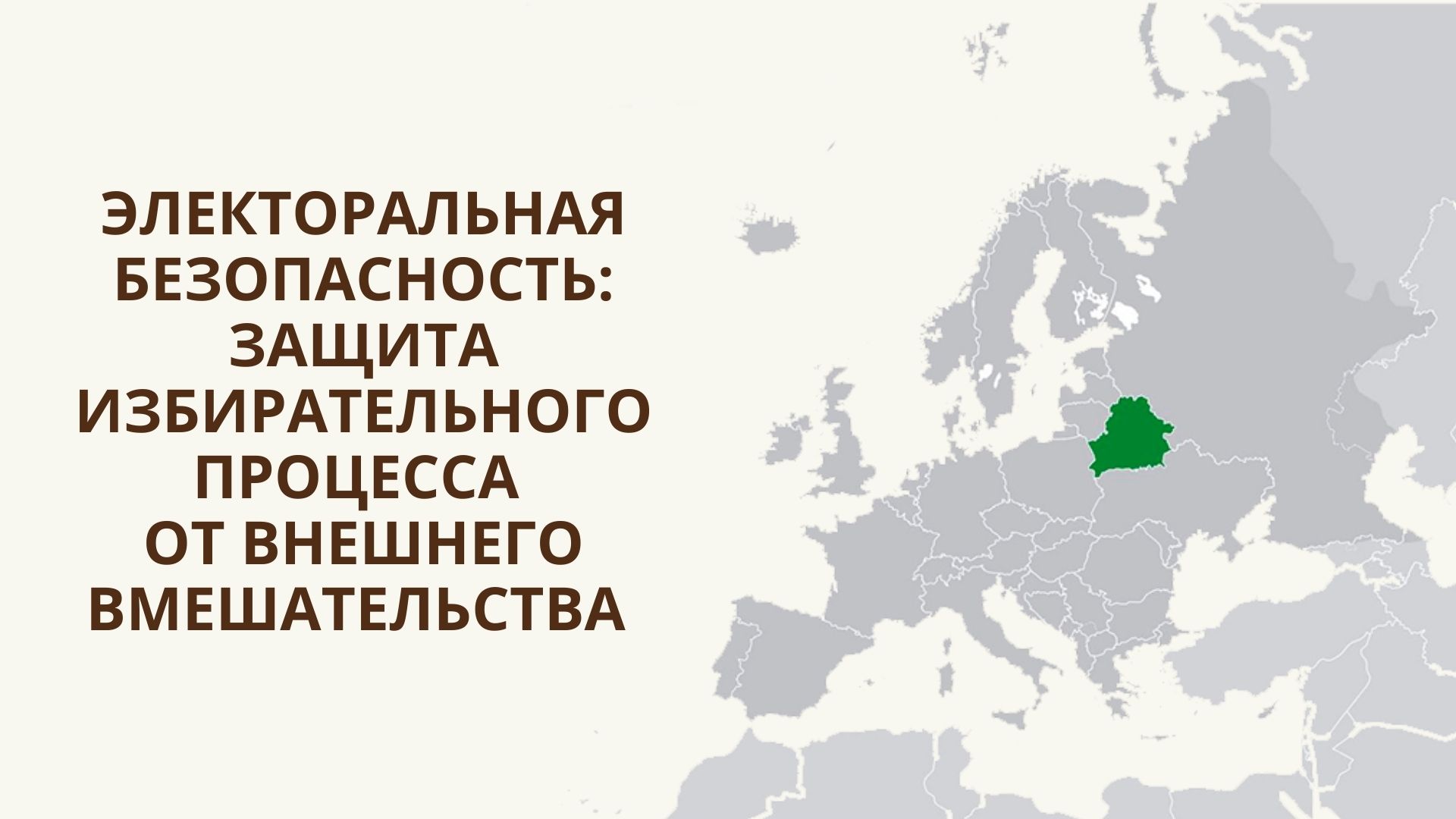 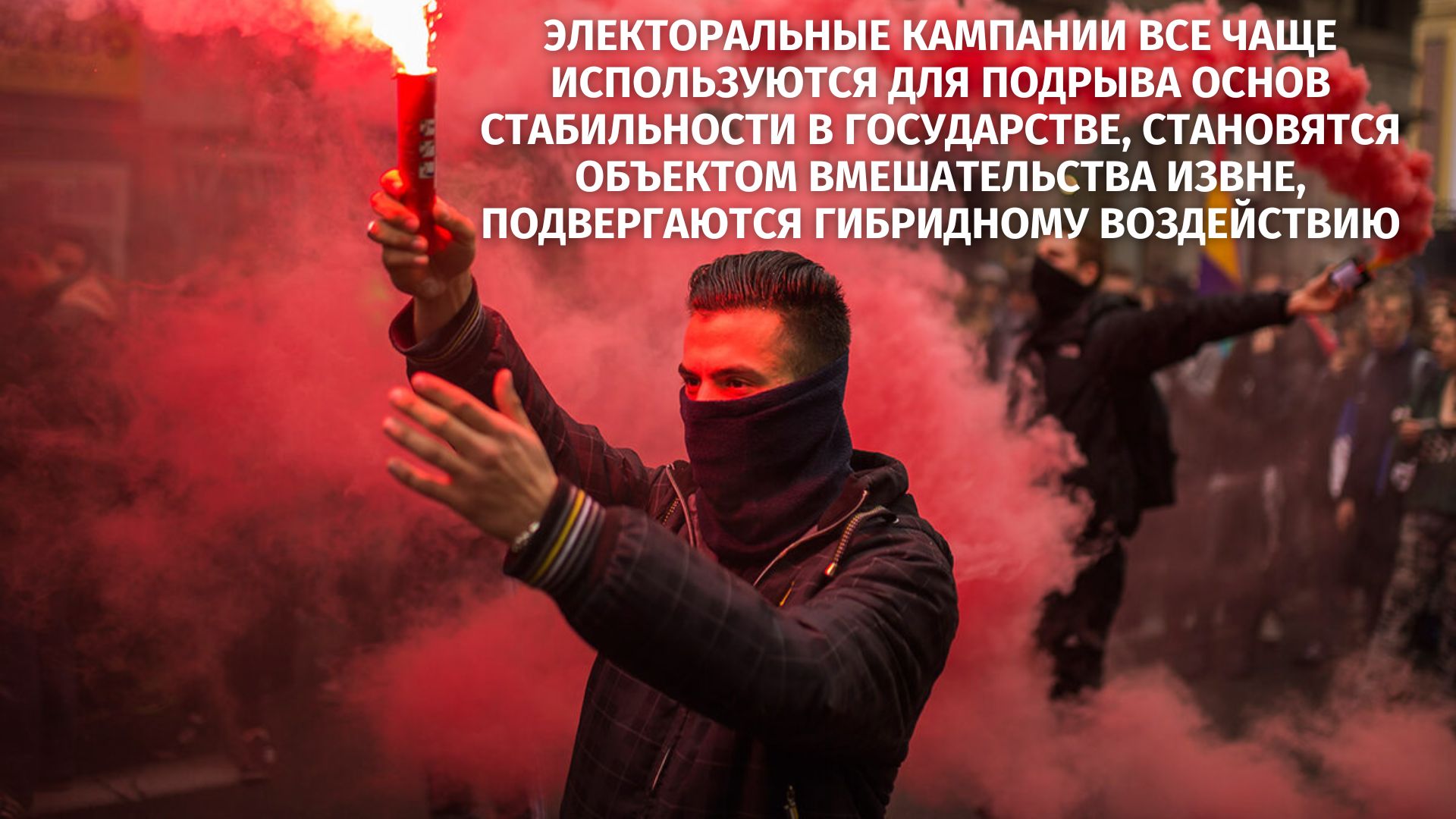 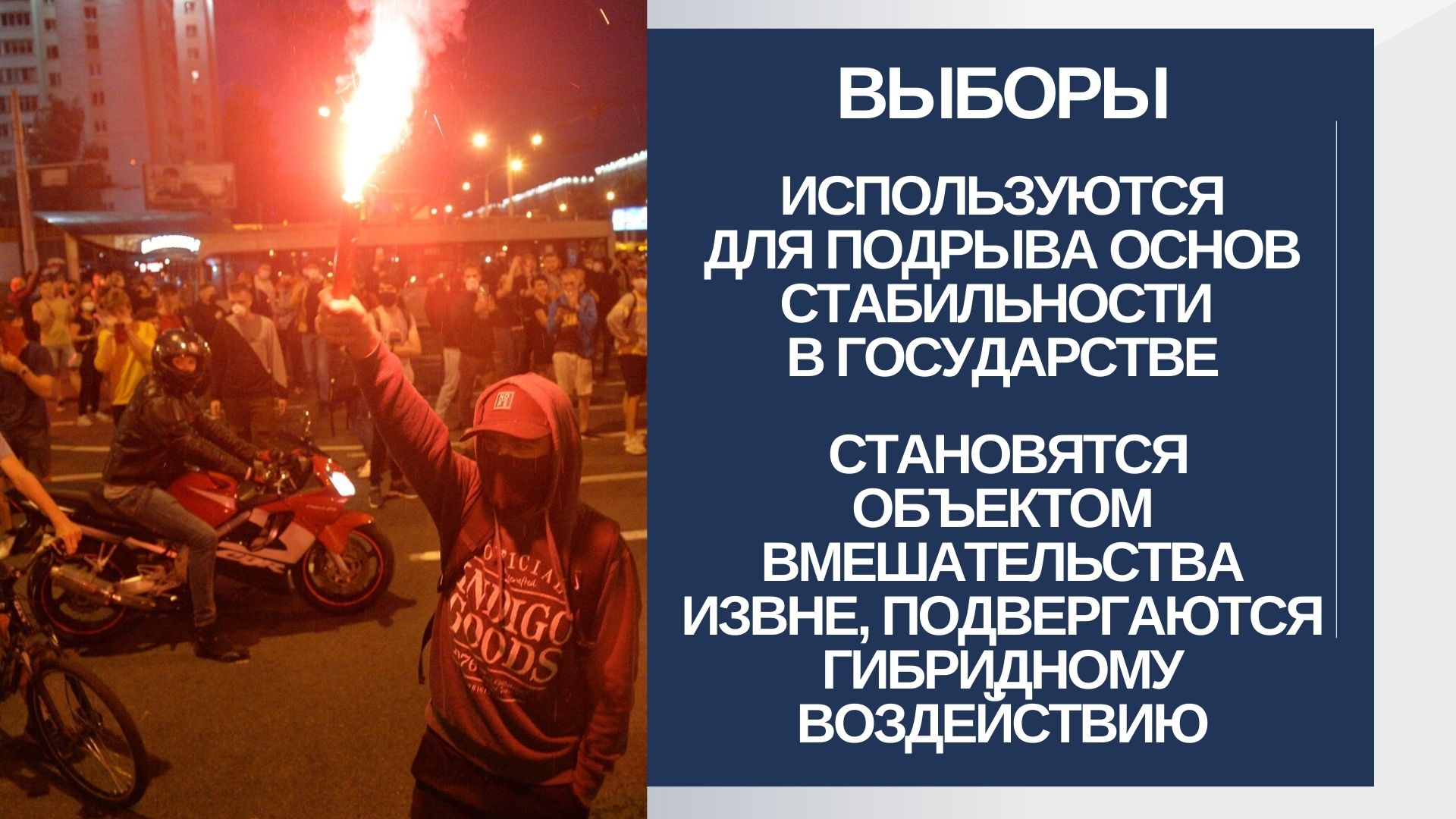 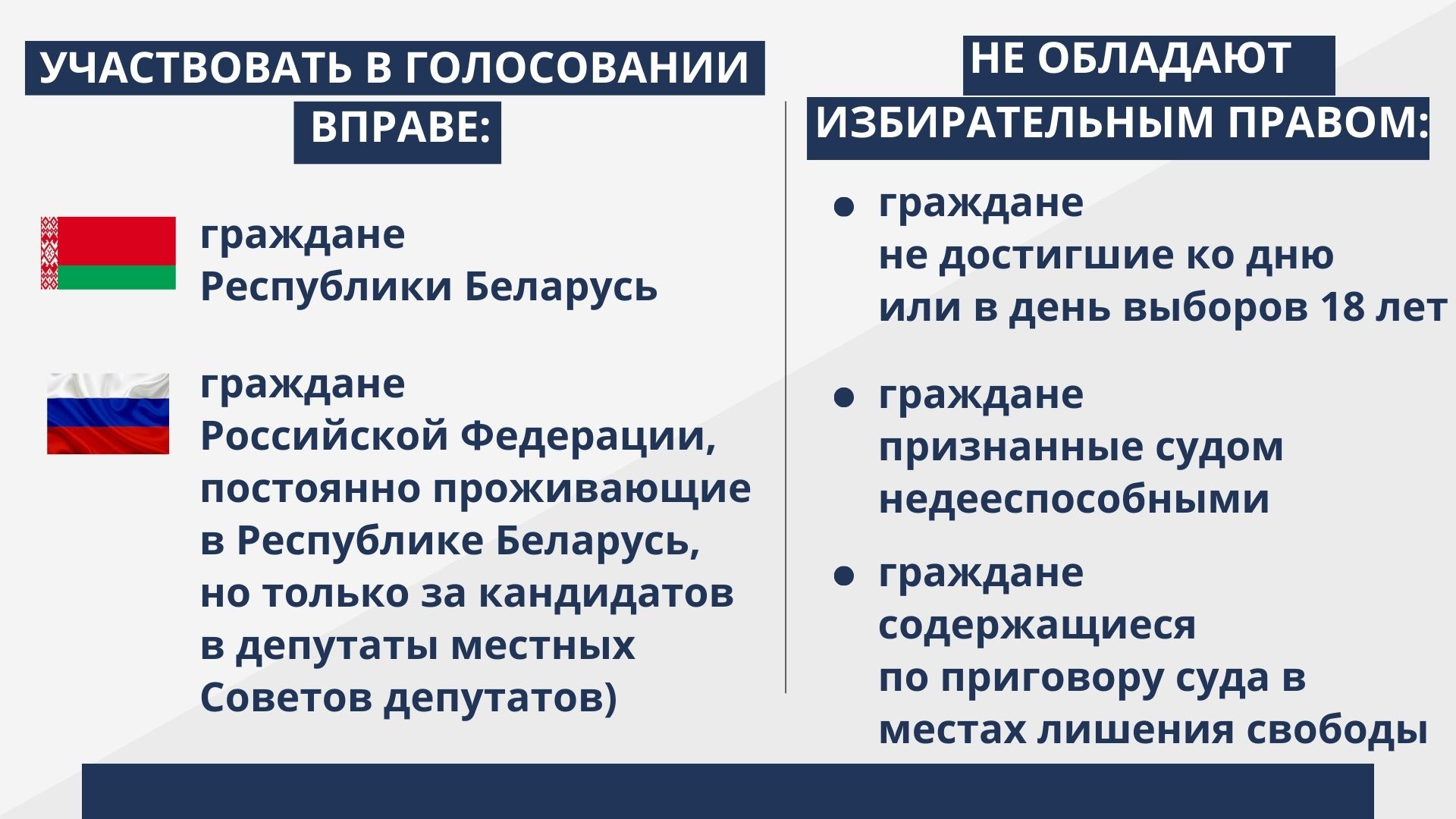 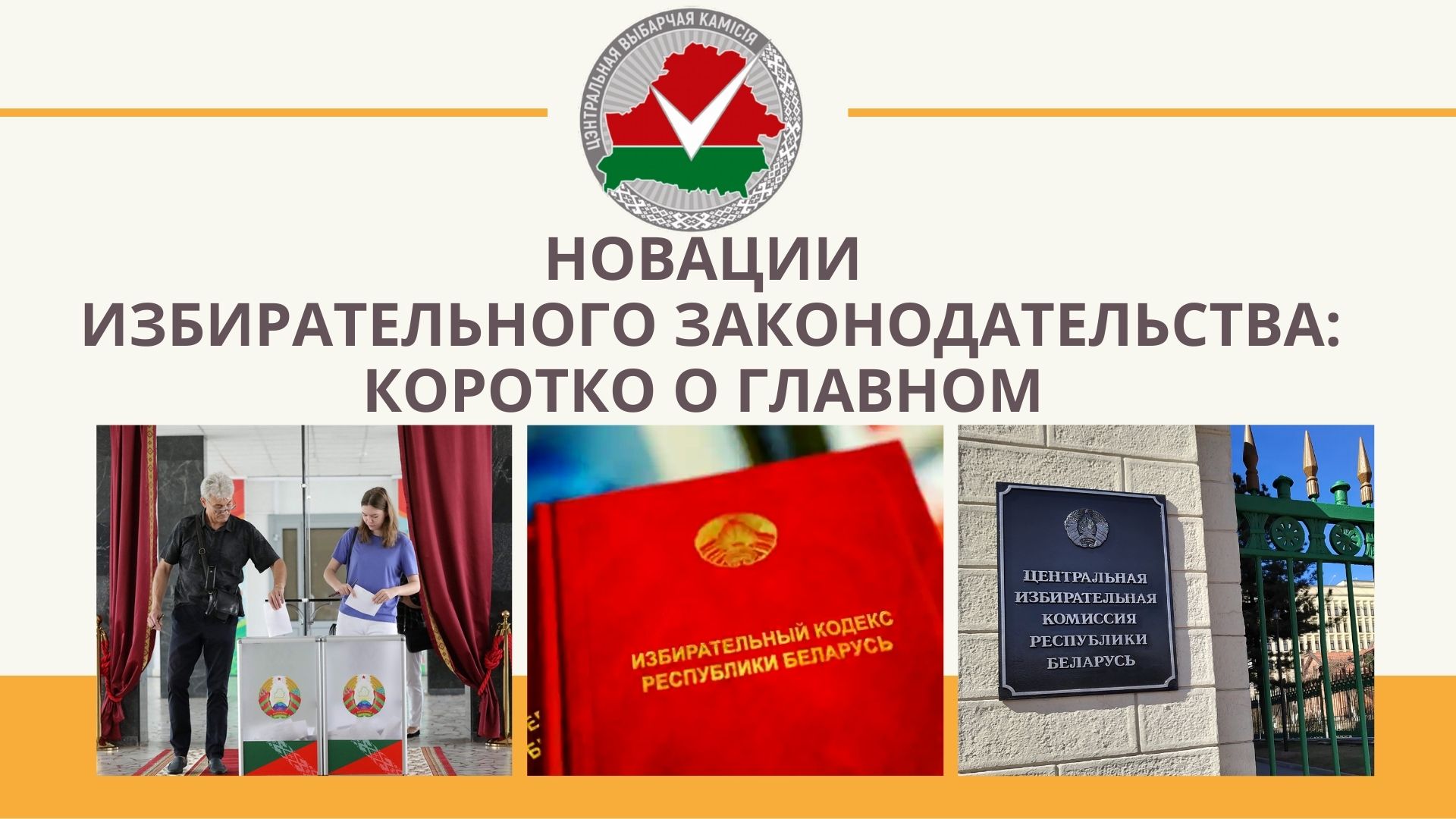 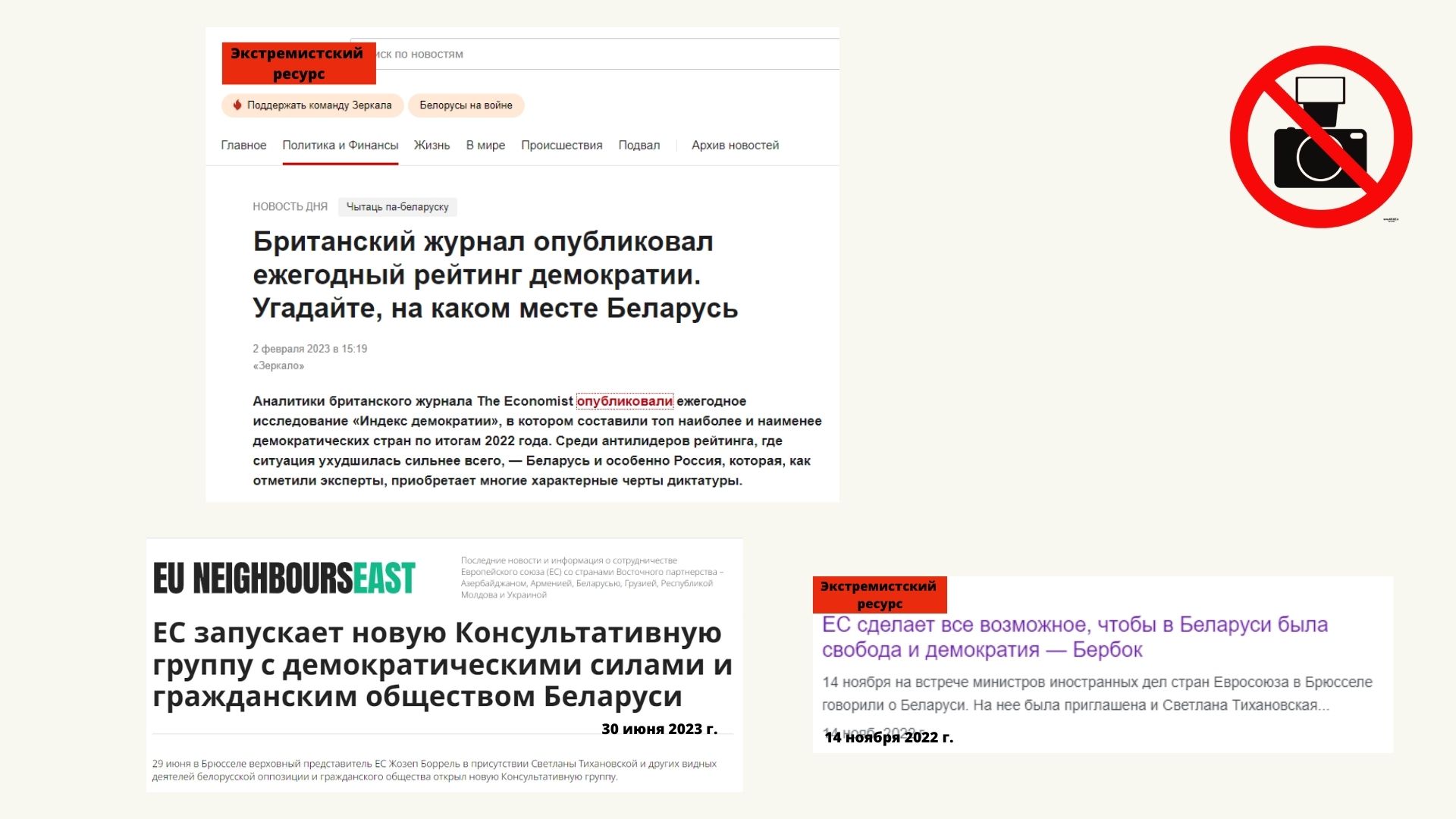 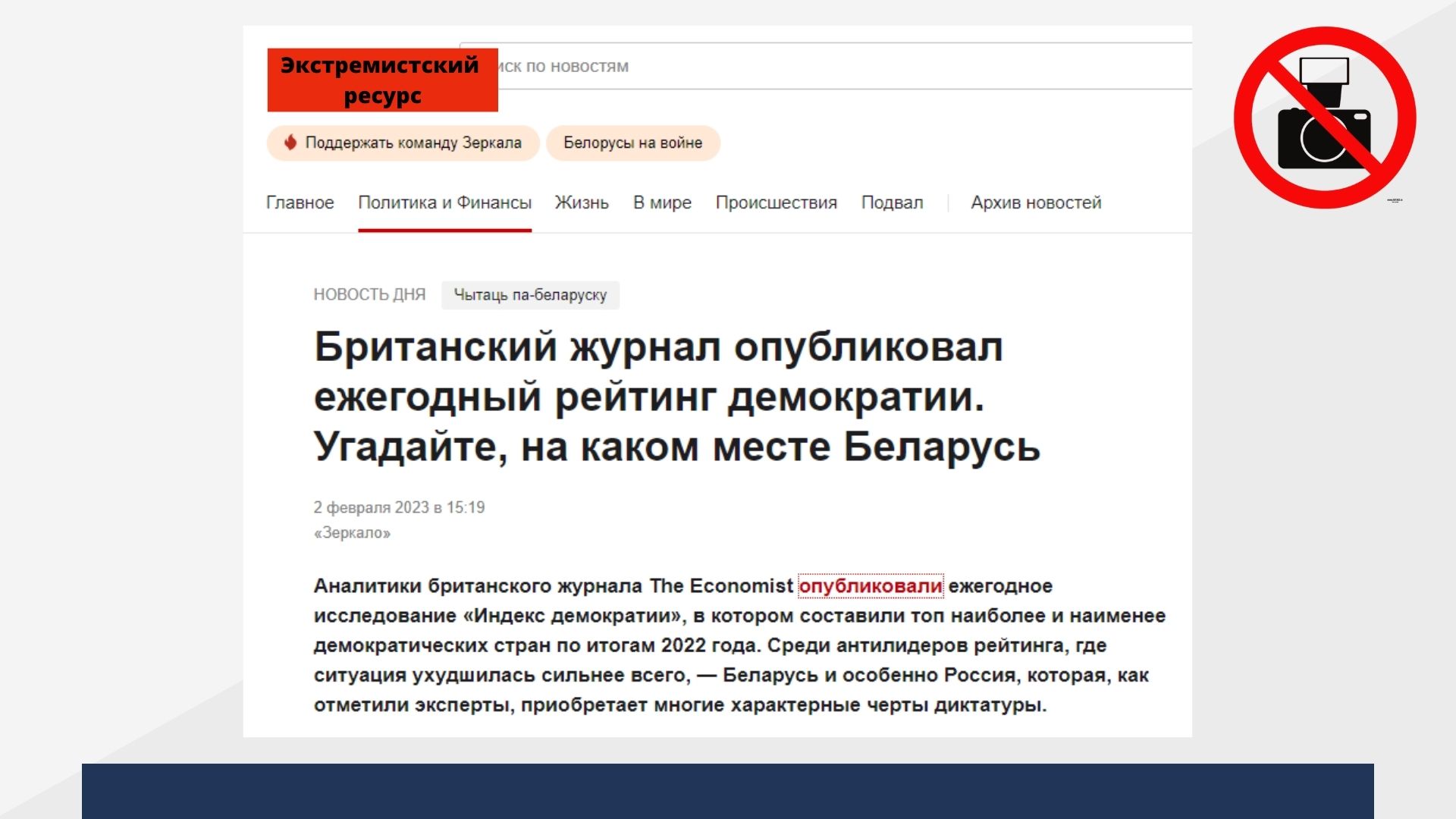 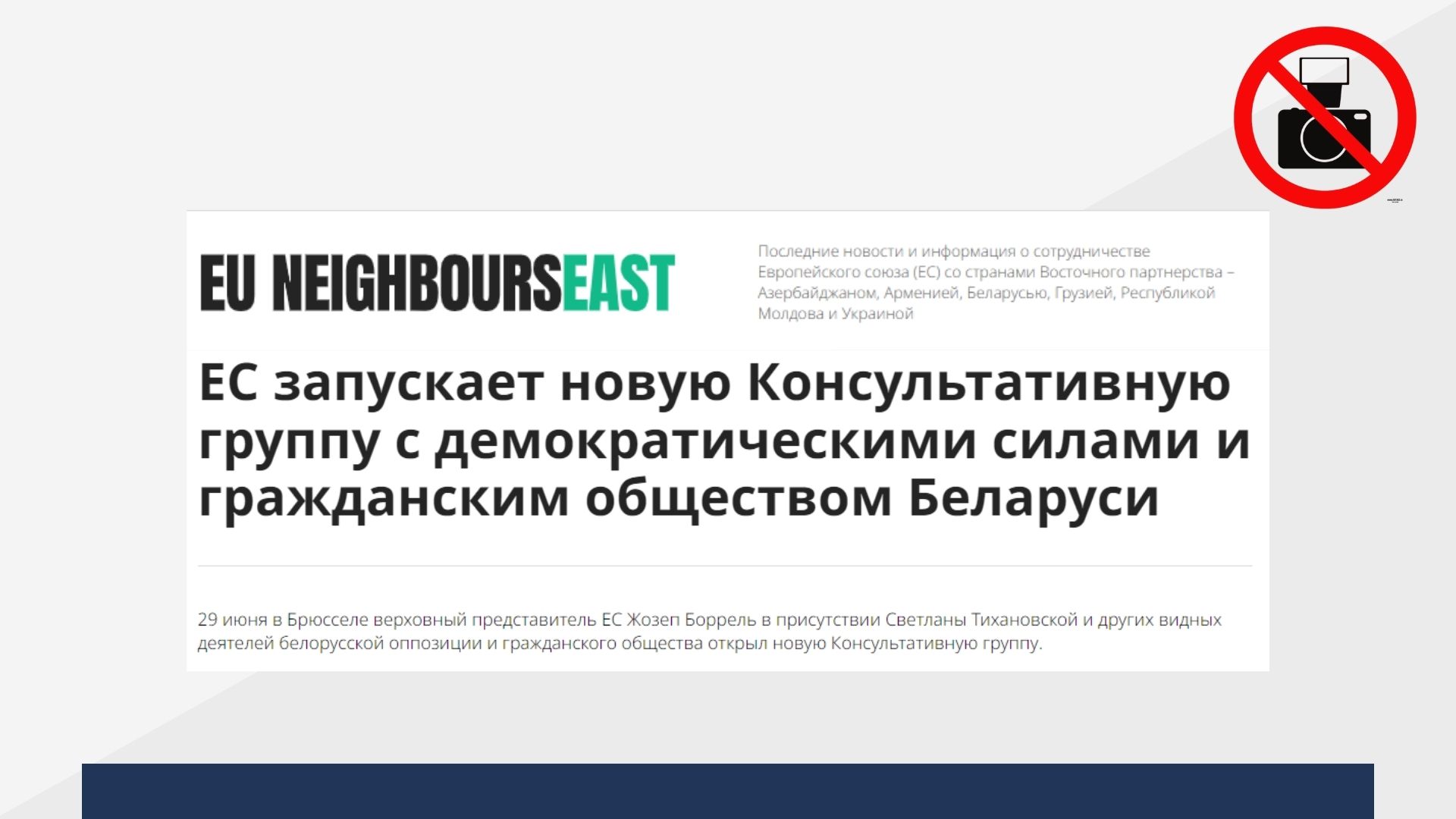 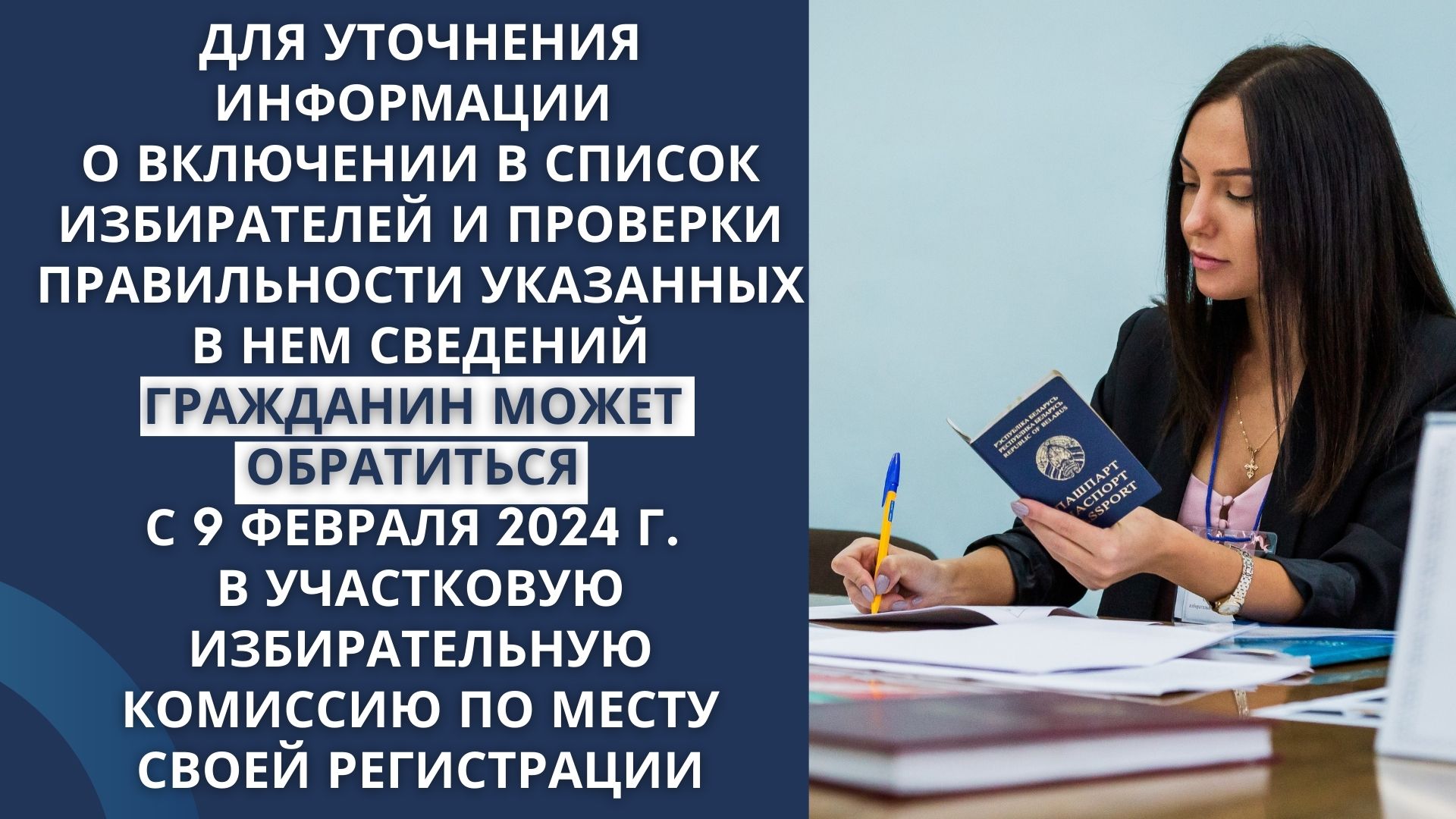 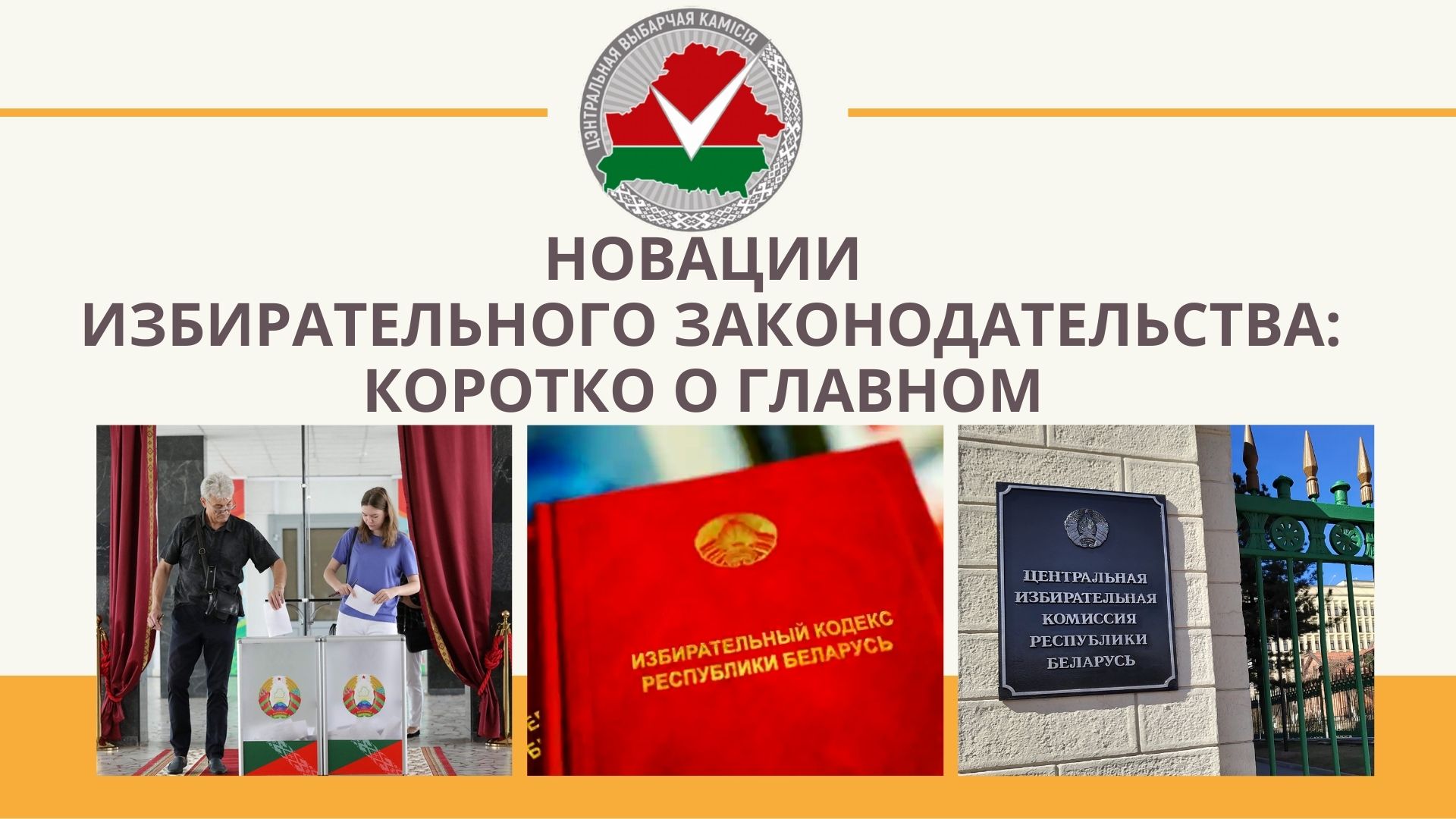 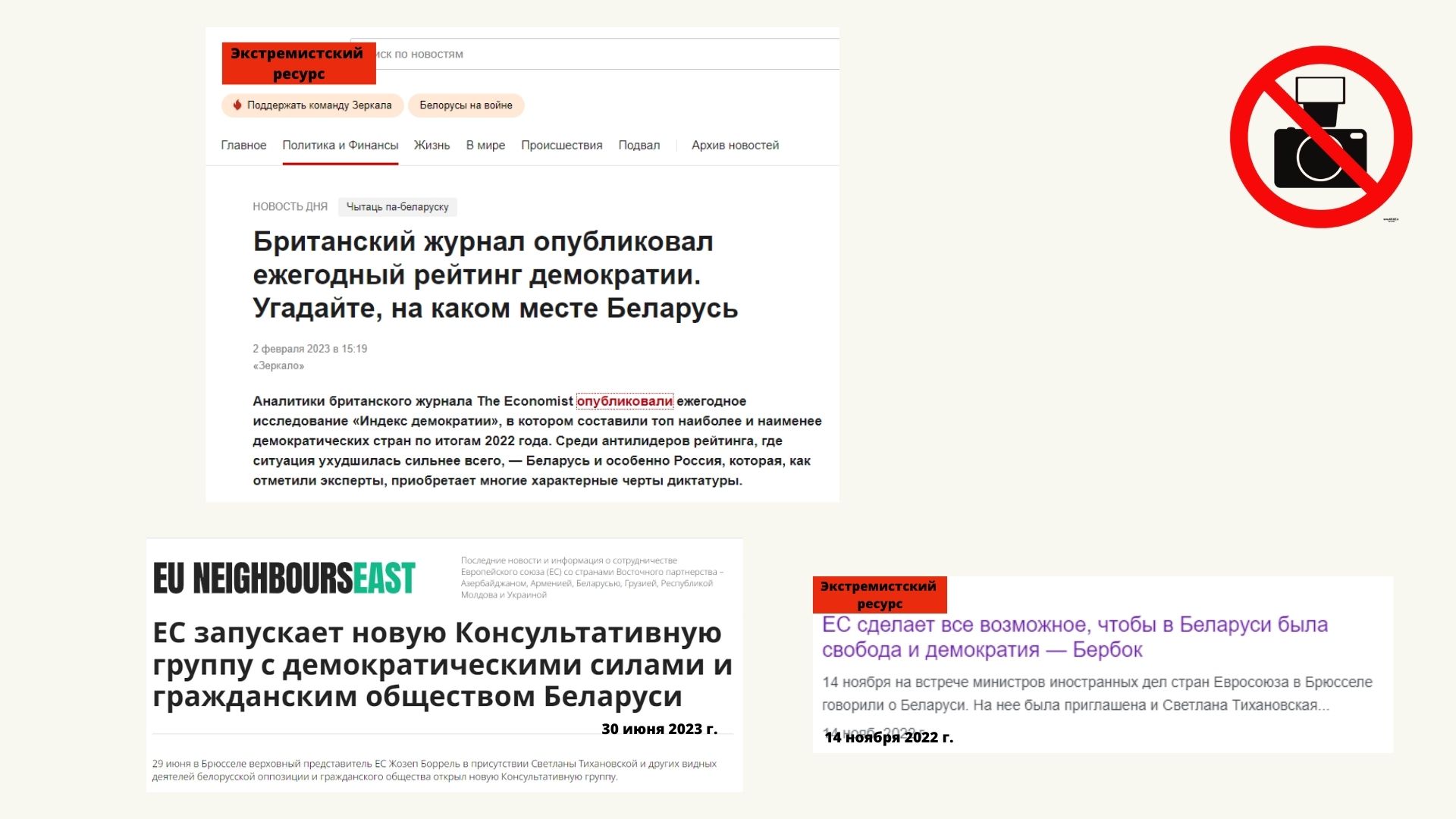 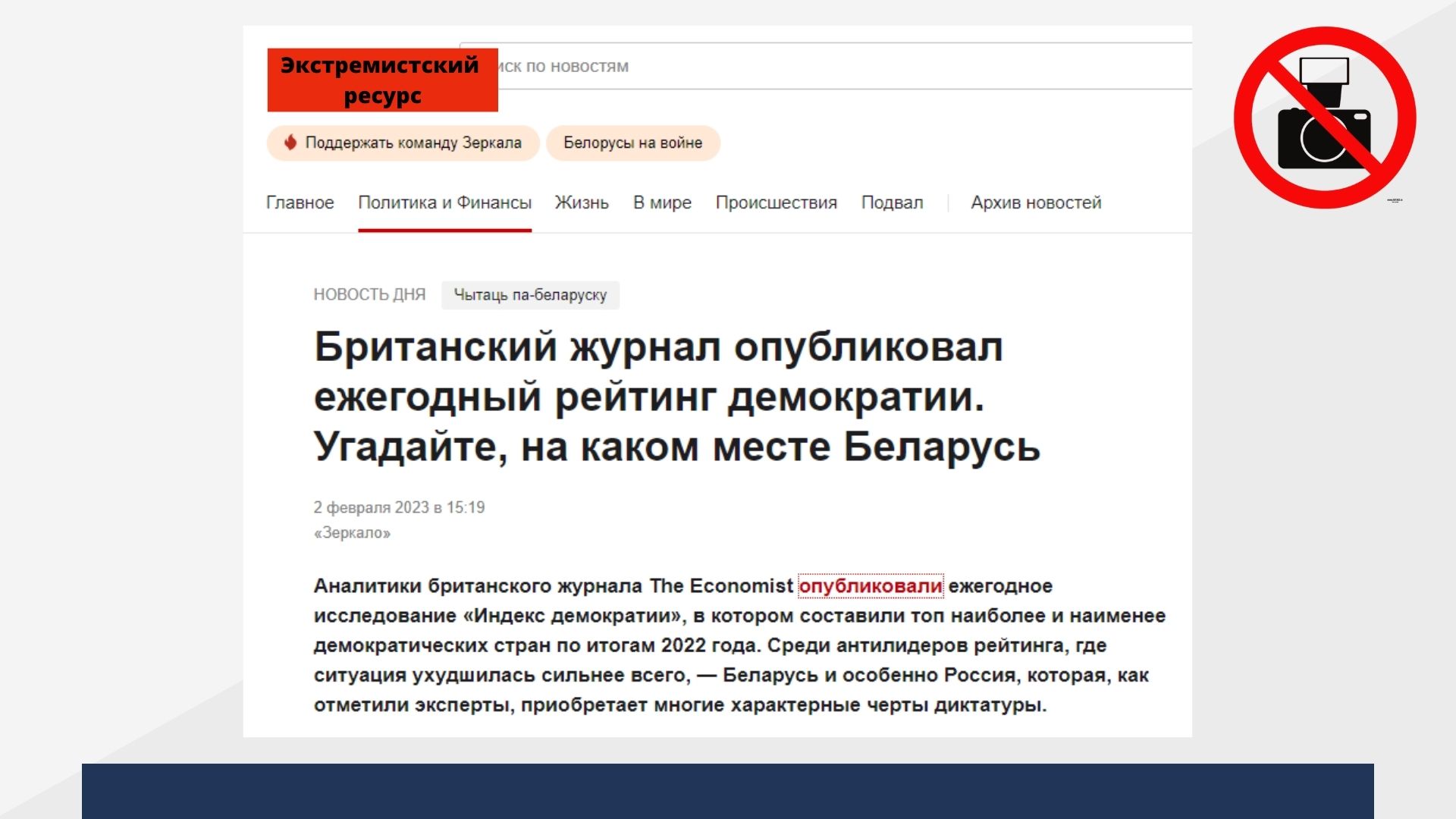 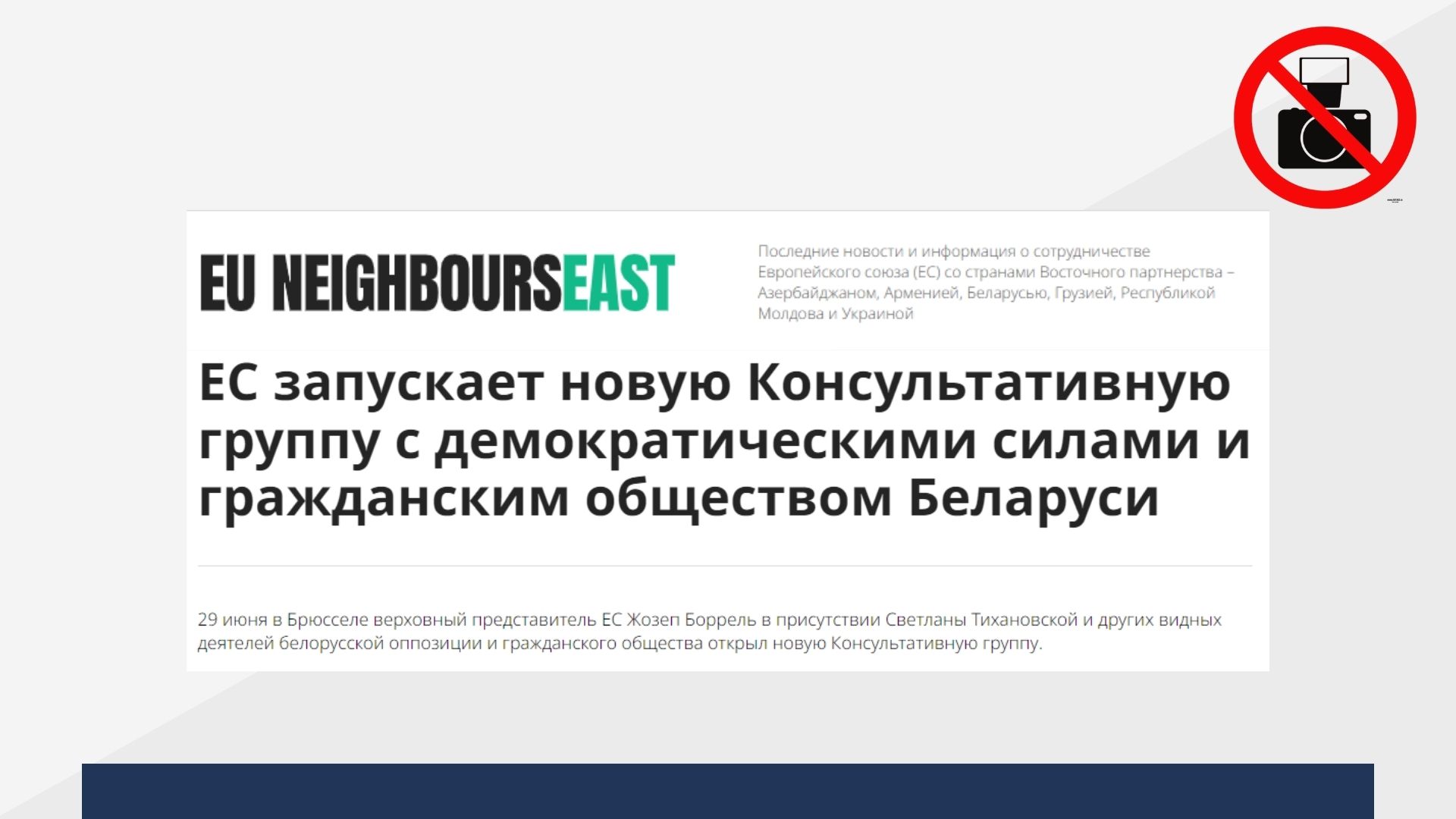 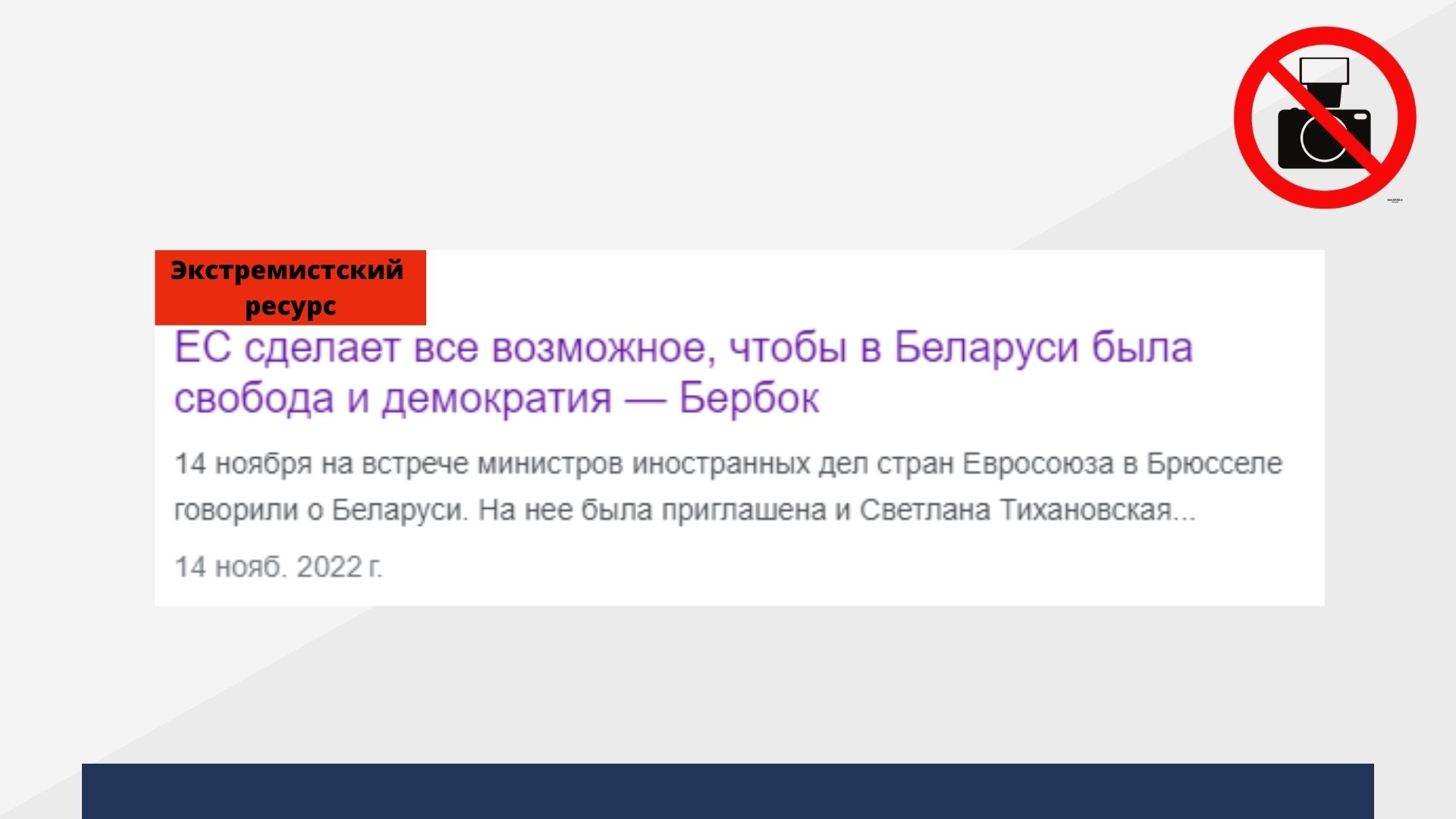 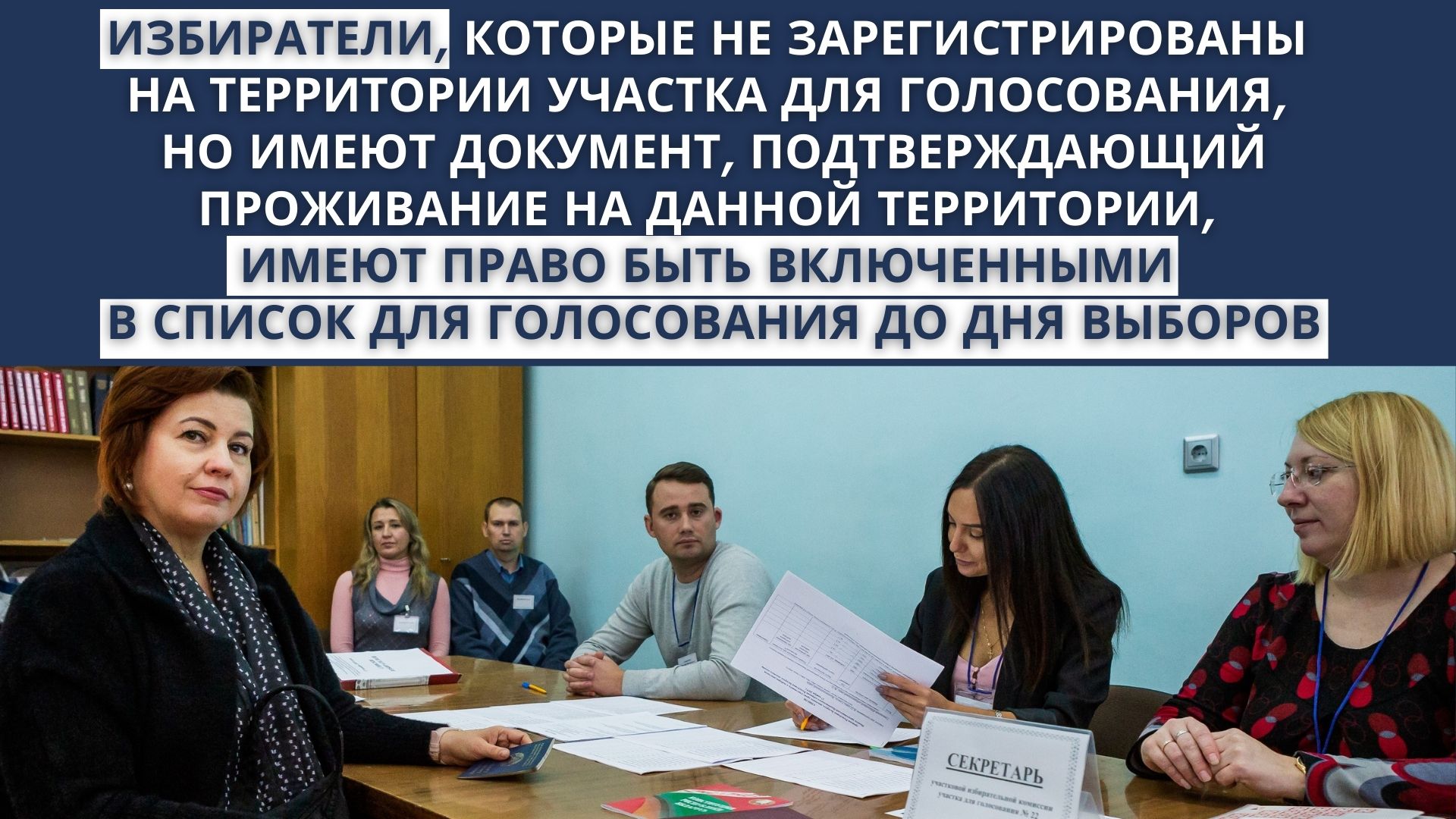 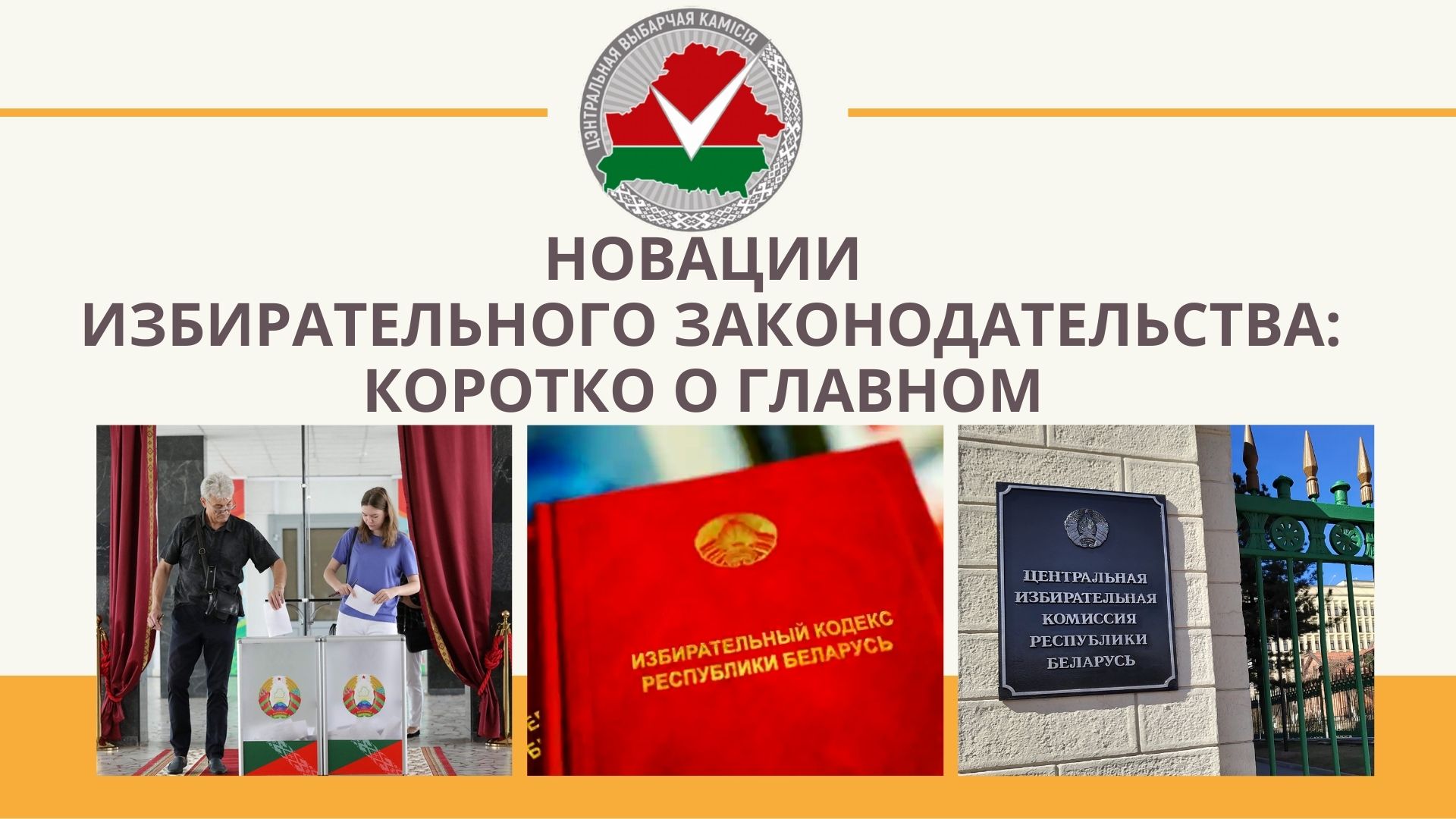 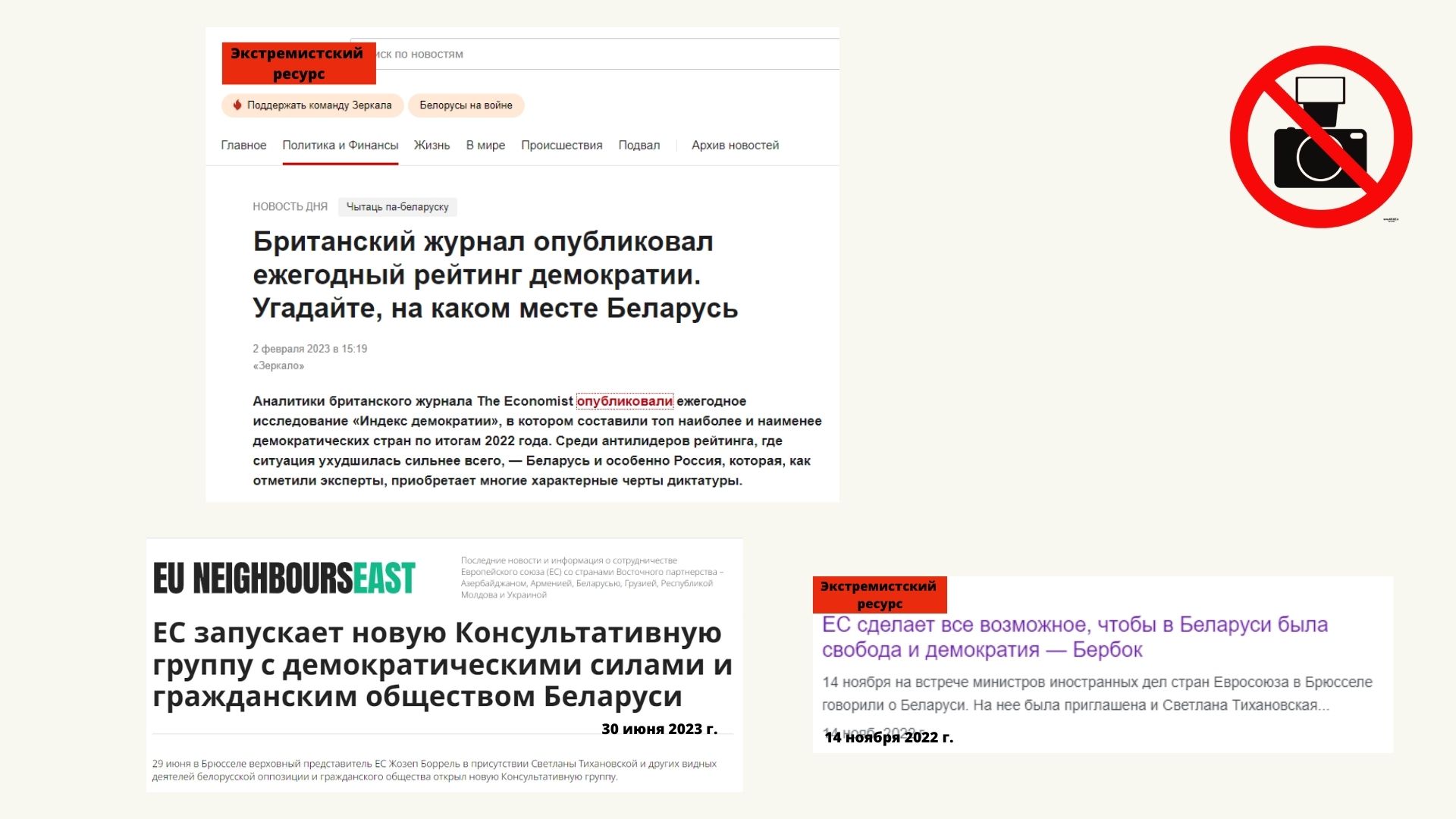 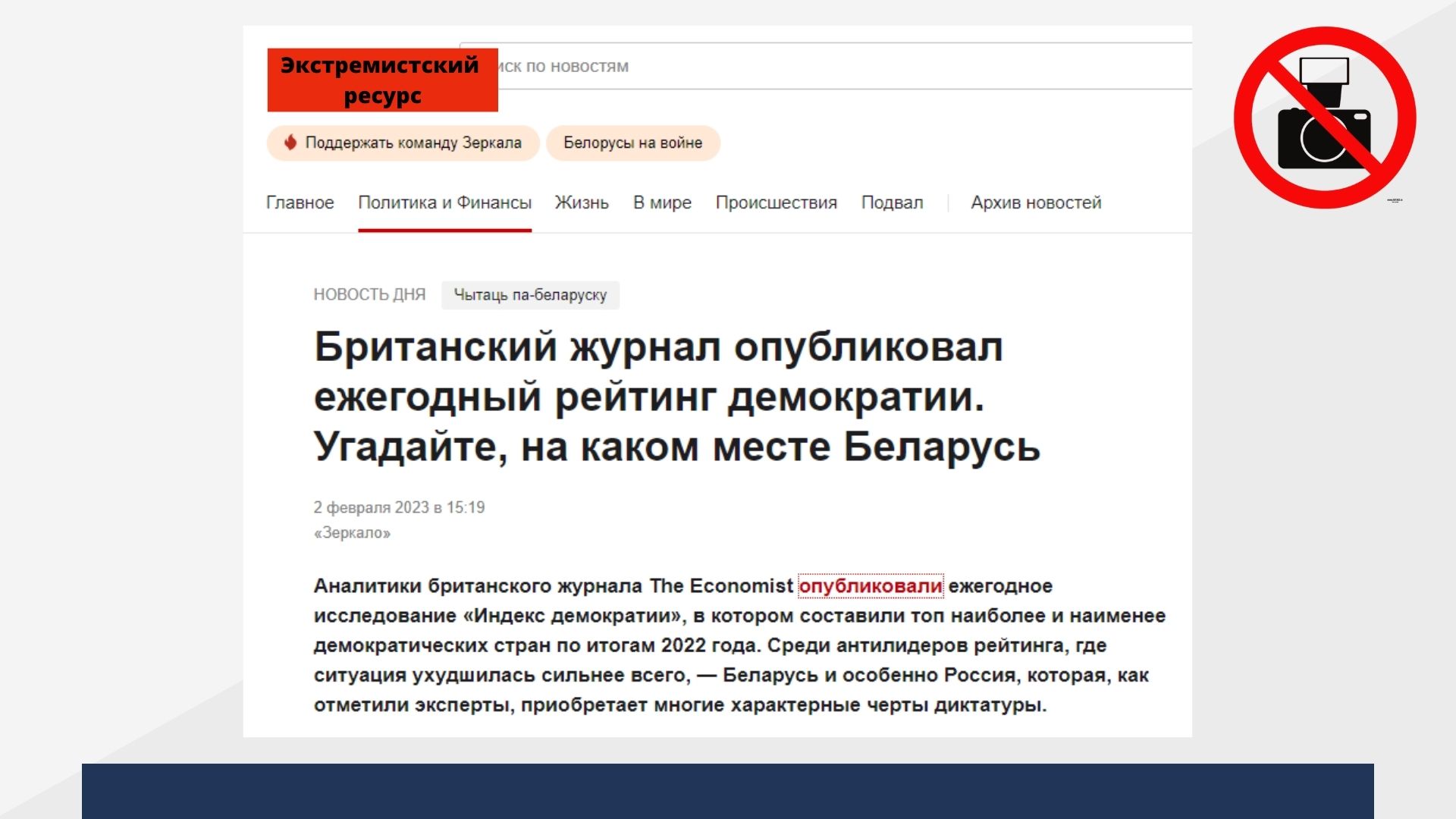 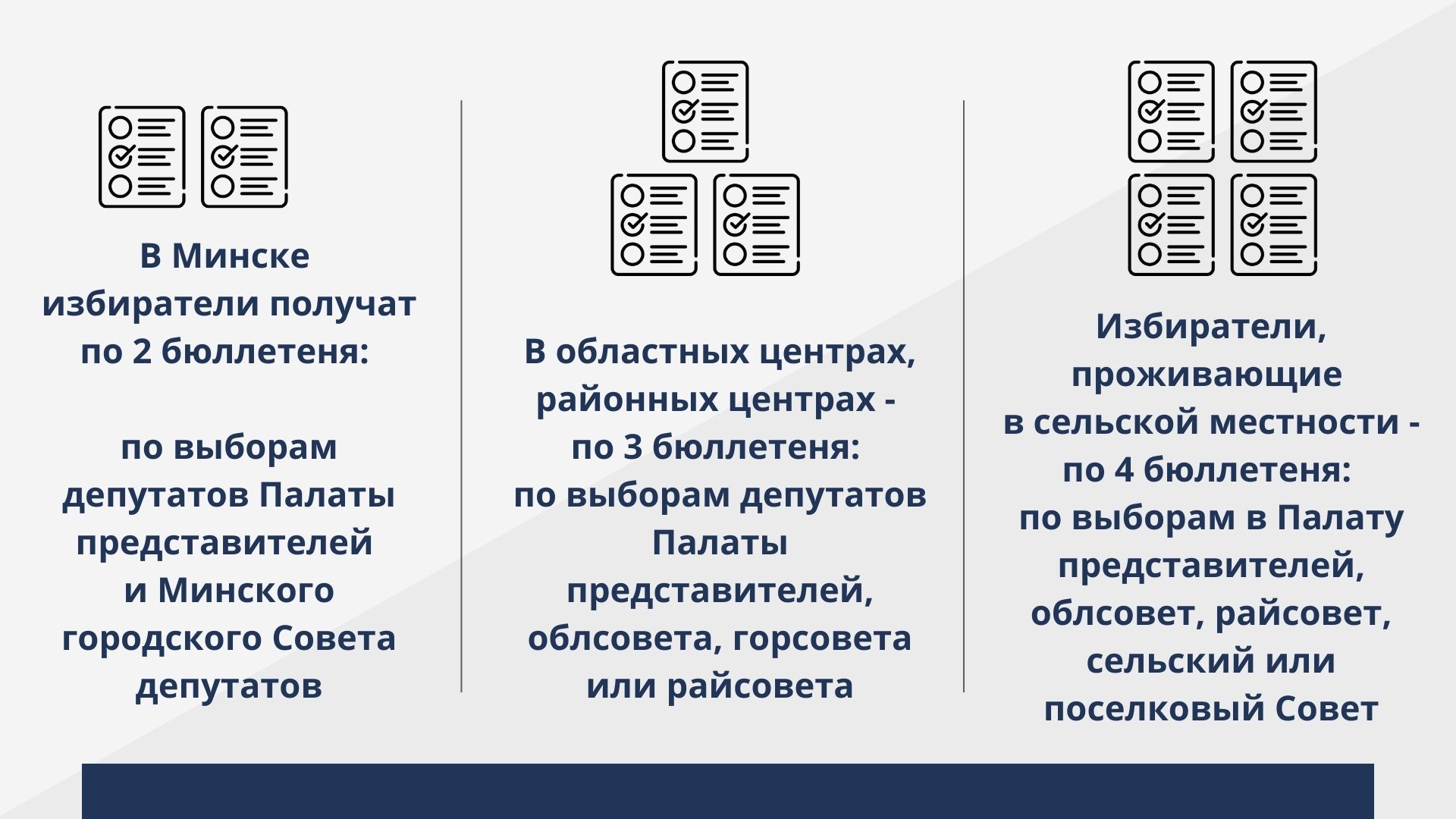 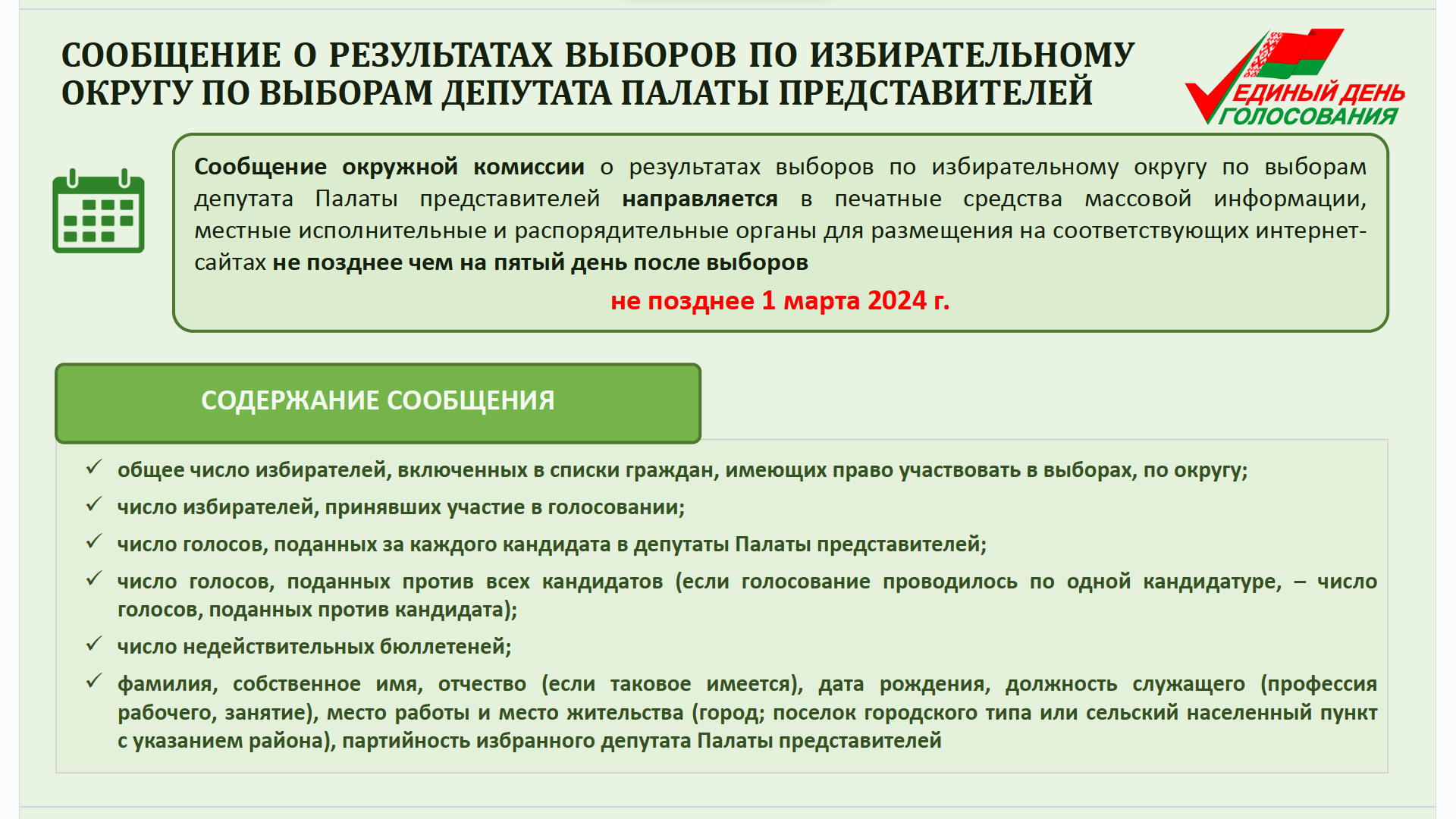 Информация о подготовительных мероприятиях по организации Единого дня голосования в городе Новополоцке
СФОРМИРОВАНО 35 ИЗБИРАТЕЛЬНЫХ ОКРУГОВ И ОПРЕДЕЛЕНЫ ИХ ГРАНИЦЫ

УТВЕРЖДЕНЫ СОСТАВЫ УЧАСТКОВЫХ ИЗБИРАТЕЛЬНЫХ КОМИССИЙ В КОТОРЫЕ ВКЛЮЧЕНО 497 ЧЕЛОВЕК

СРЕДНЯЯ ЧИСЛЕННОСТЬ ИЗБИРАТЕЛЕЙ НА ИЗБИРАТЕЛЬНЫЙ ОКРУГ – 1960 ЧЕЛОВЕК
Информация о подготовительных мероприятиях по организации Единого дня голосования в городе Новополоцке
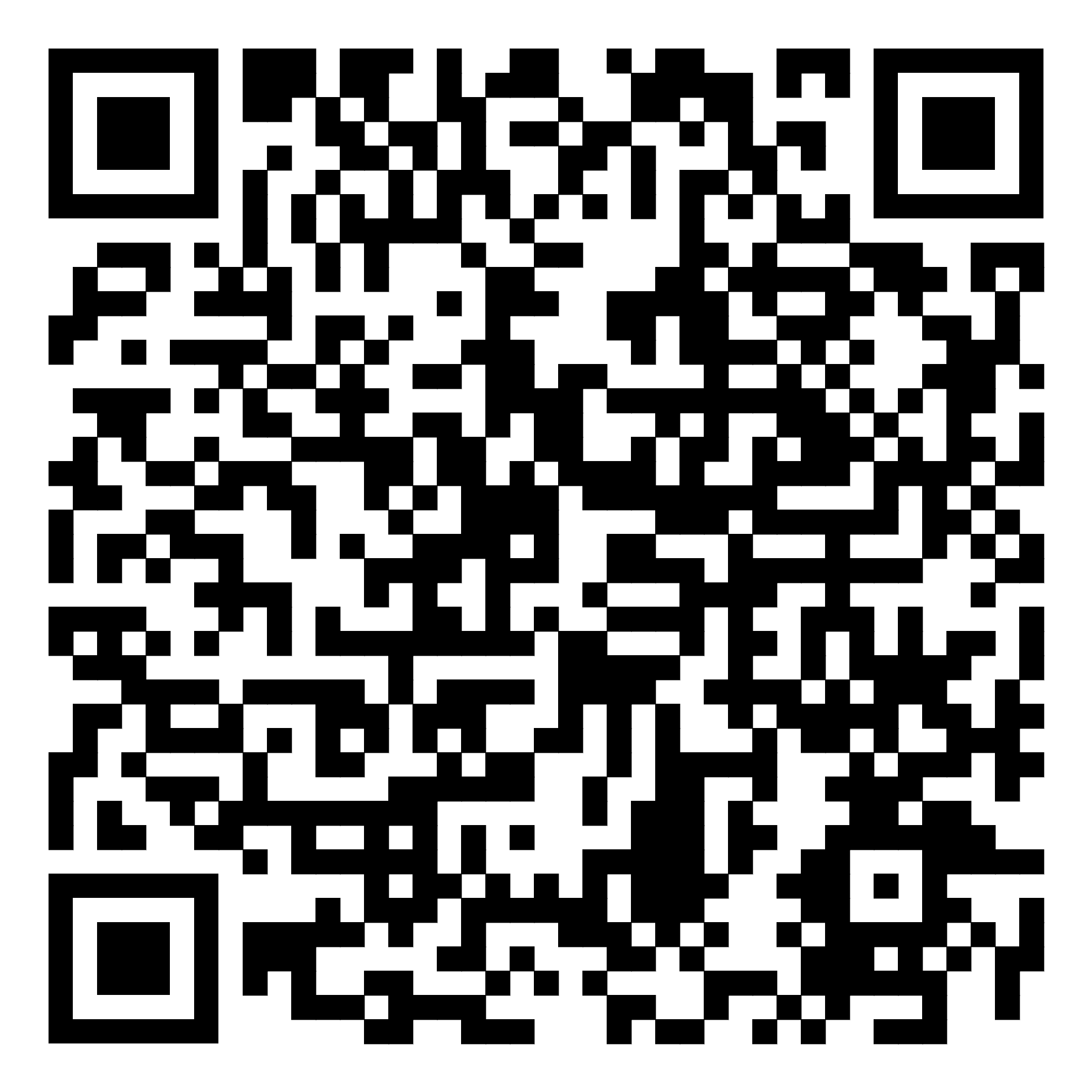 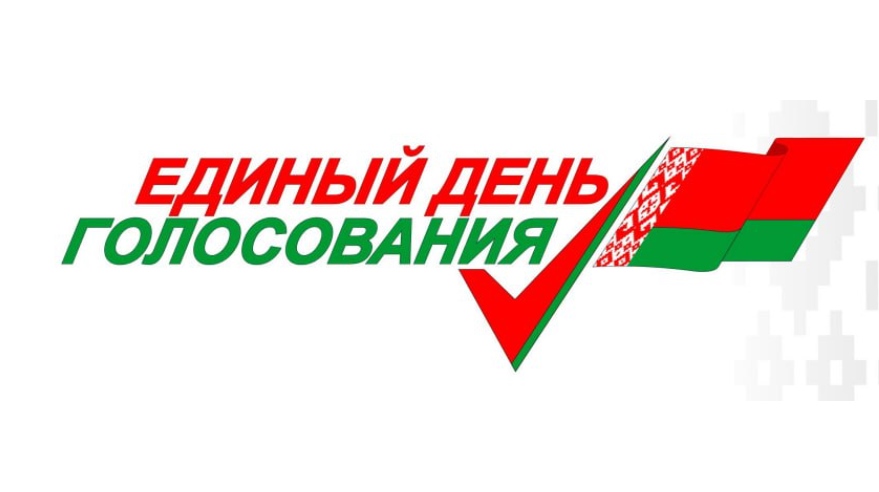